SLA-Drucker Einführungskurs
Übersicht
Dateien
3D-Drucker Theorie
Slicer
3D-Drucker Praxis
FDM vs (M)SLA
Fragen gerne jederzeit oder am Ende!
1. Übersicht
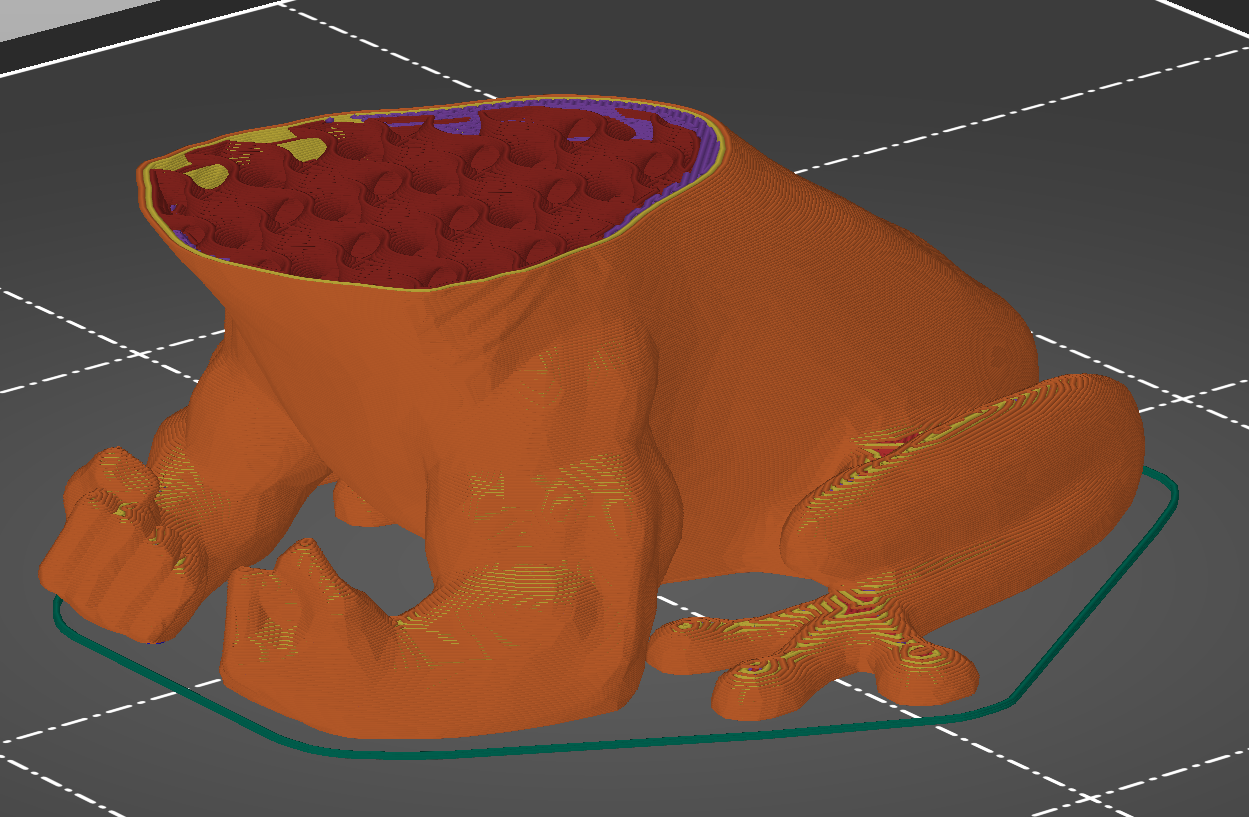 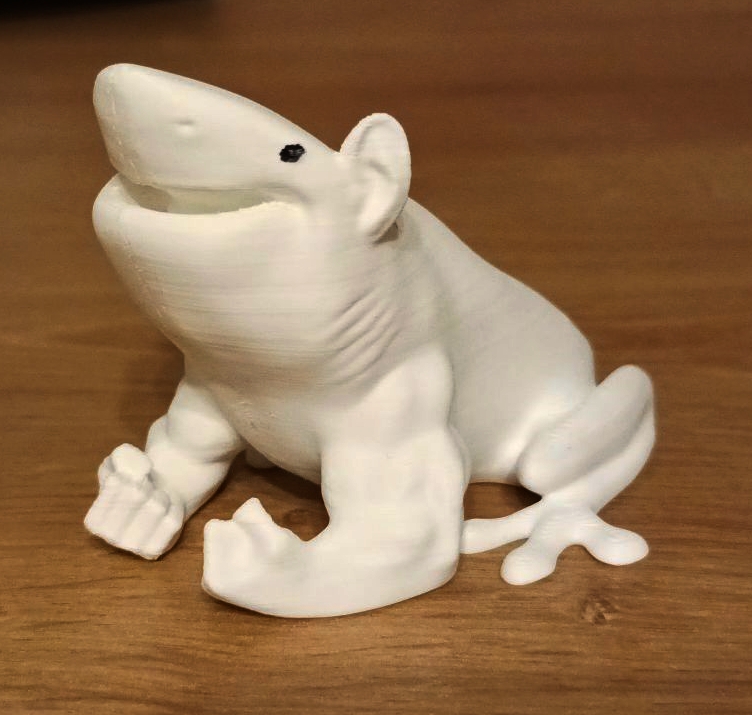 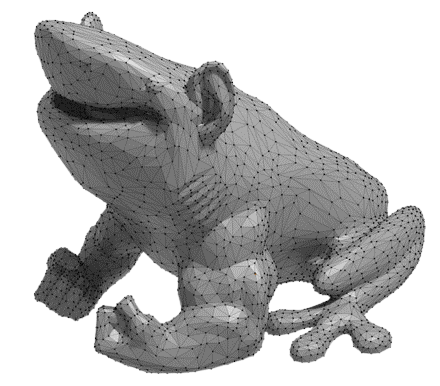 3D-Drucker
Slicer
3D-Objekt
.gcode-Datei
3D-Datei
1. Übersicht
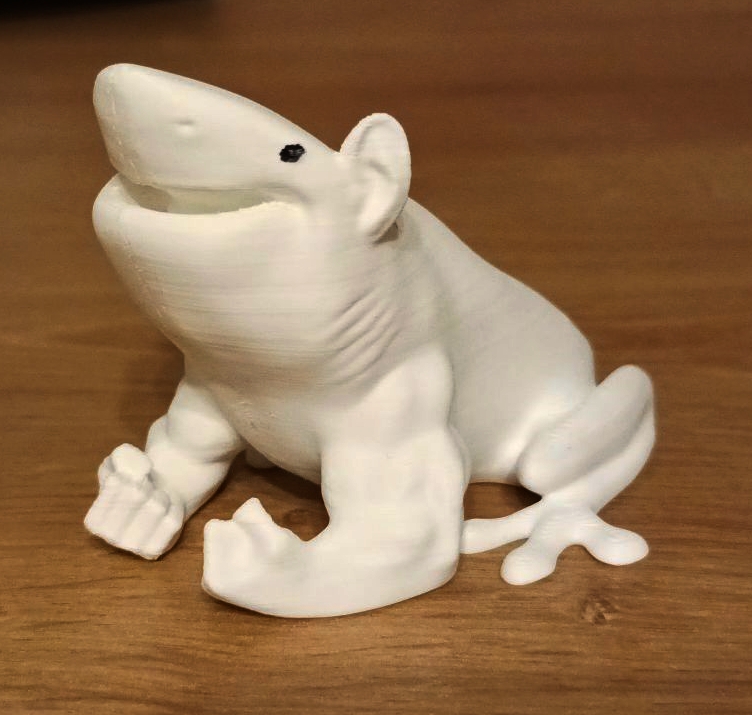 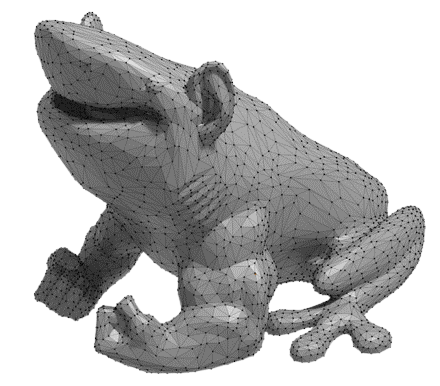 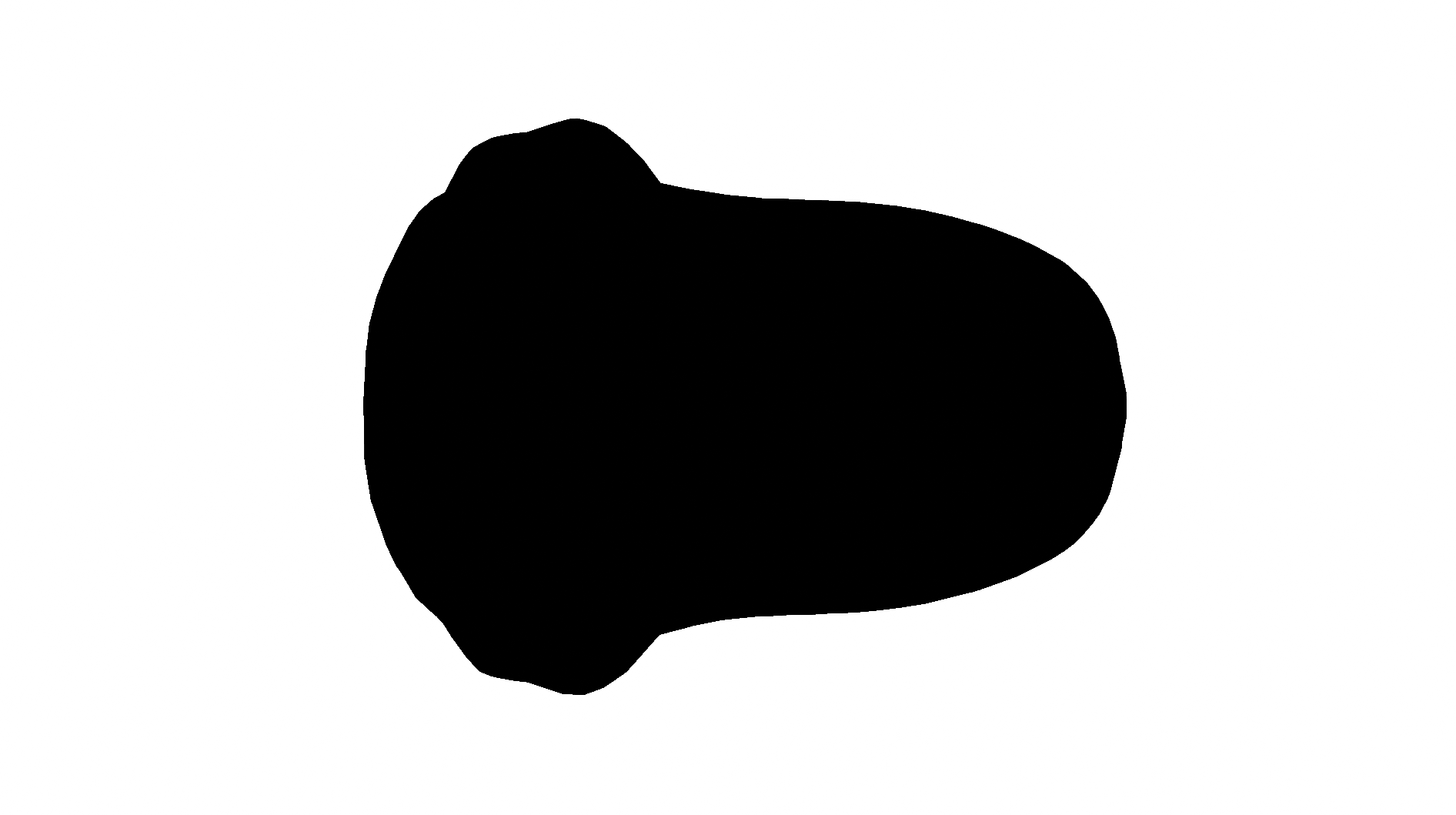 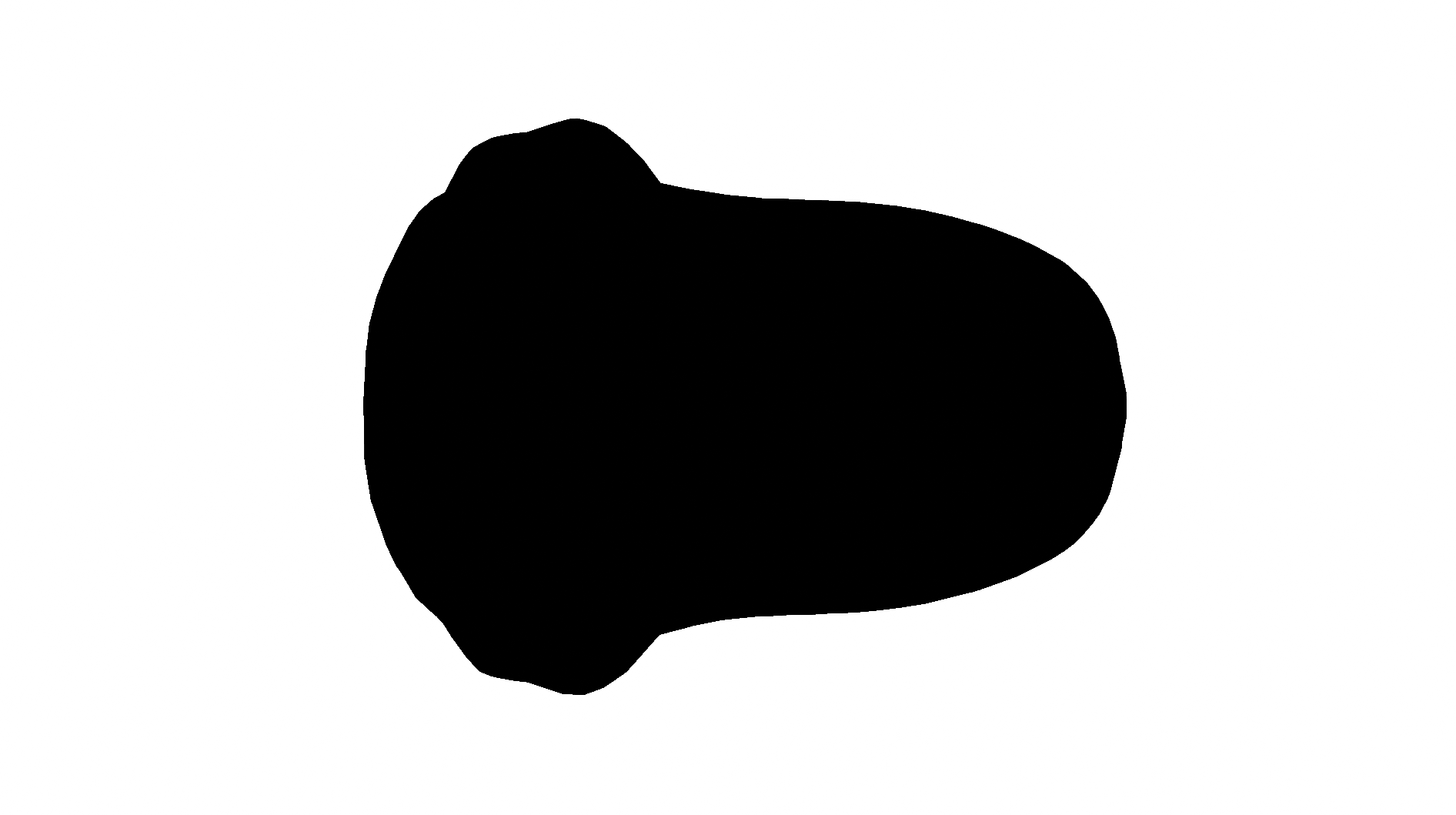 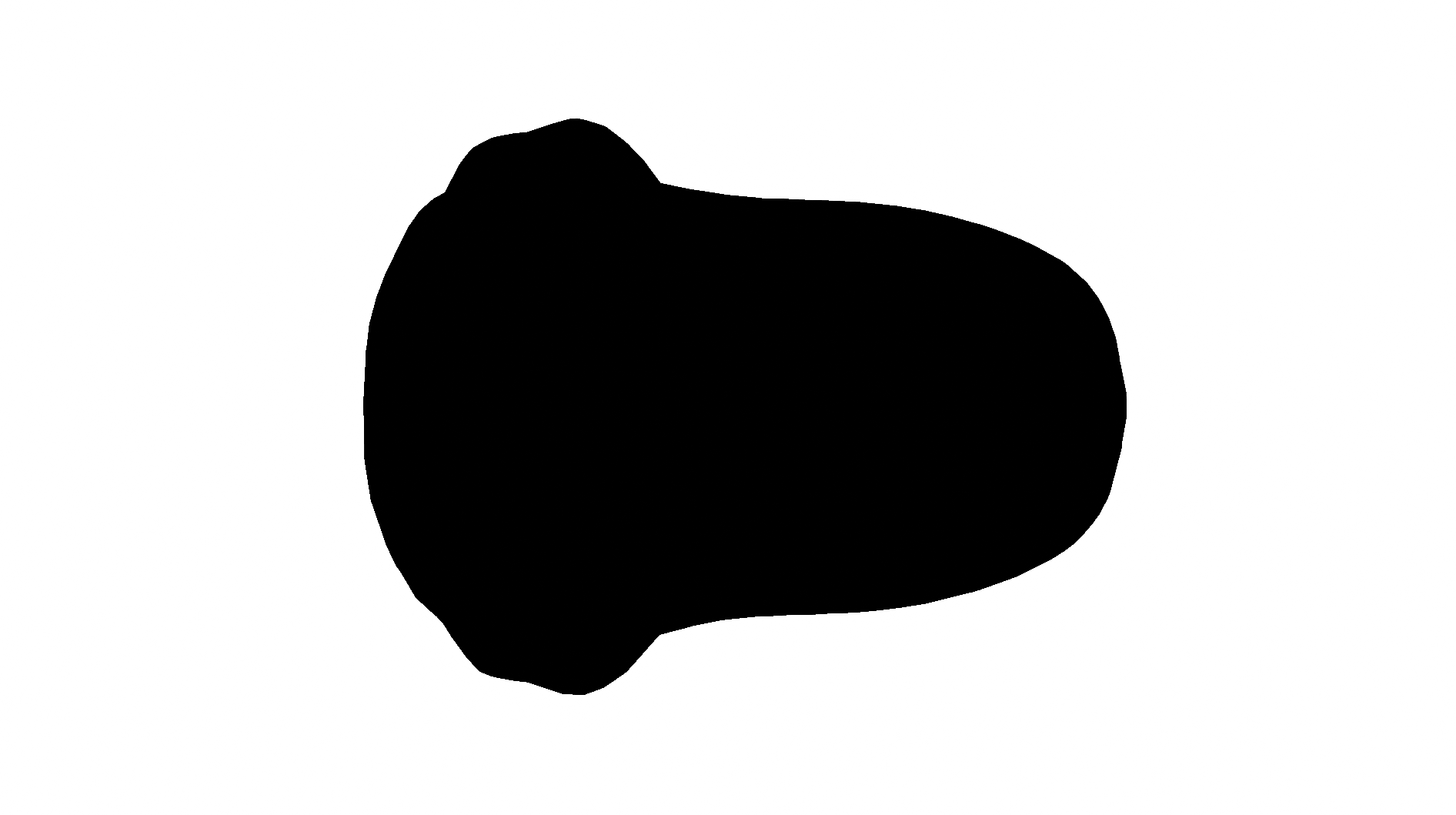 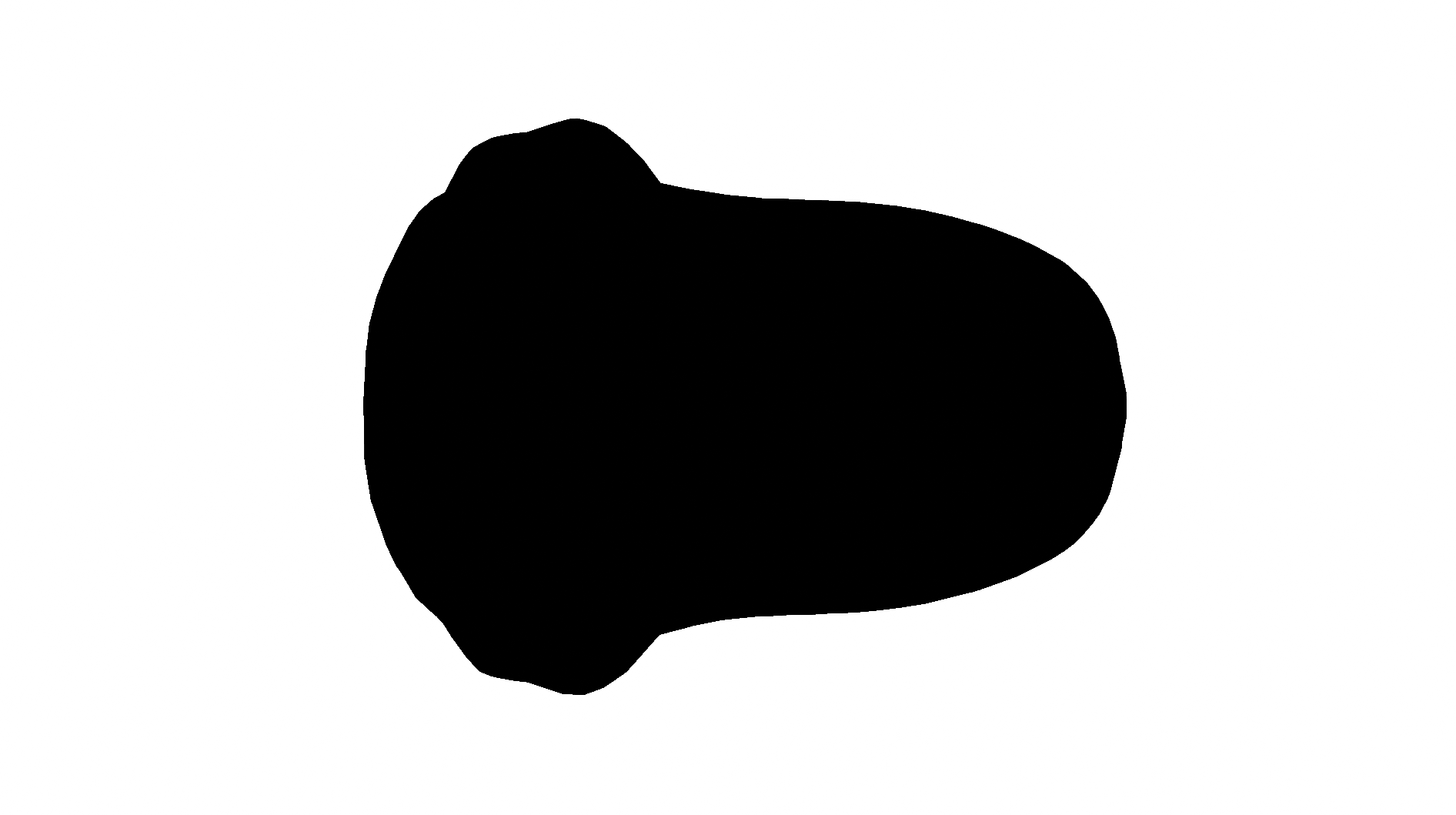 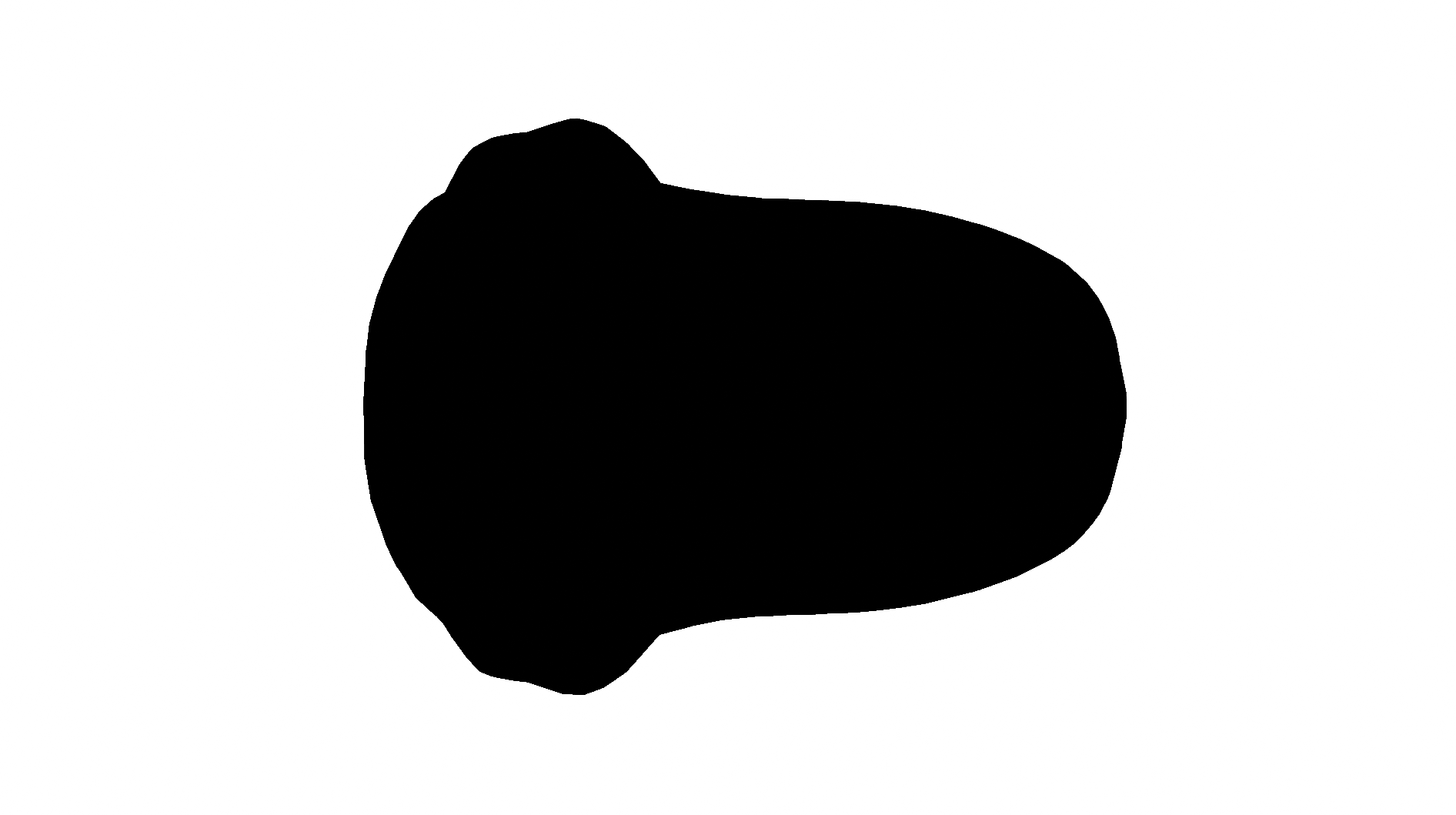 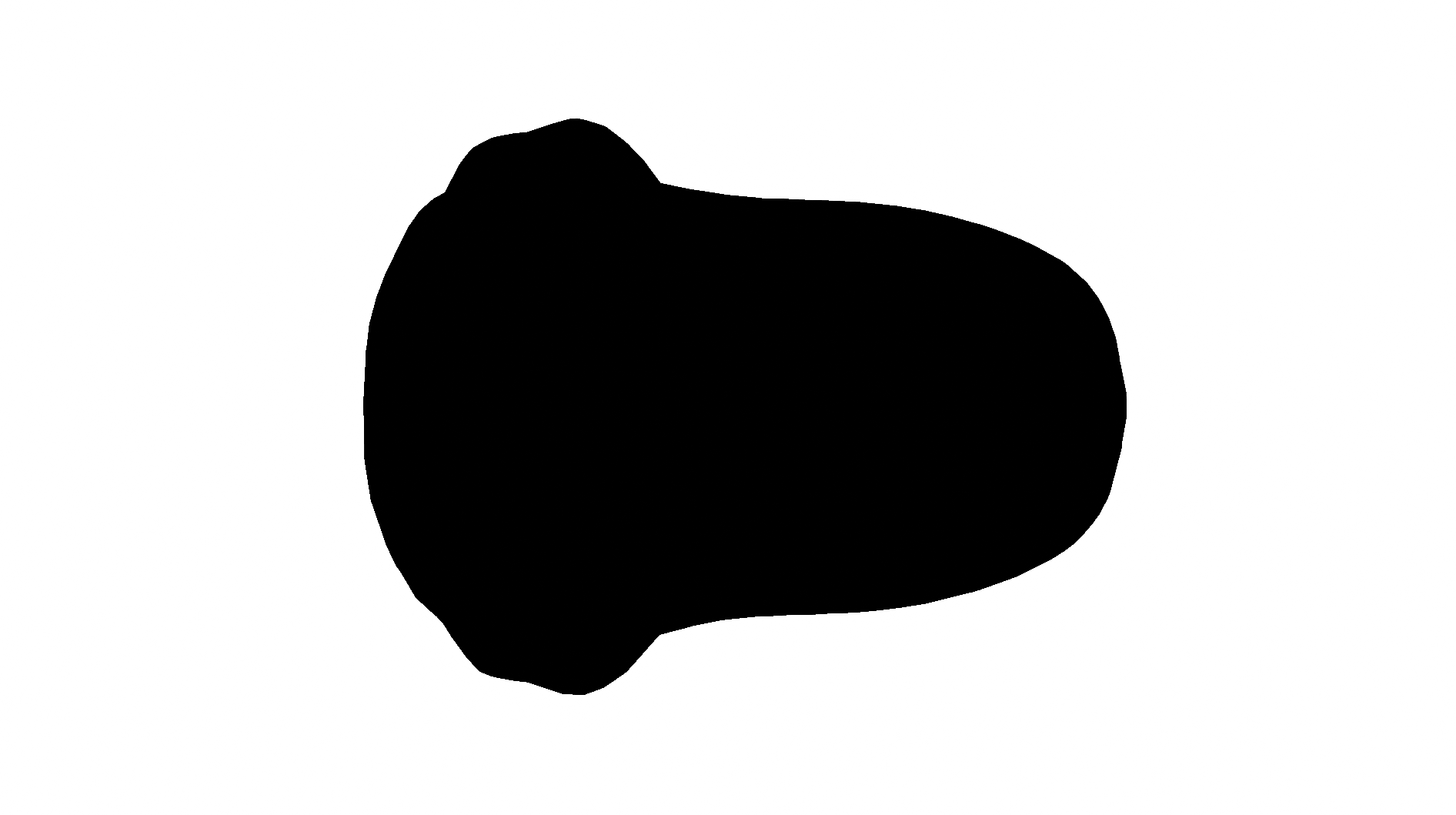 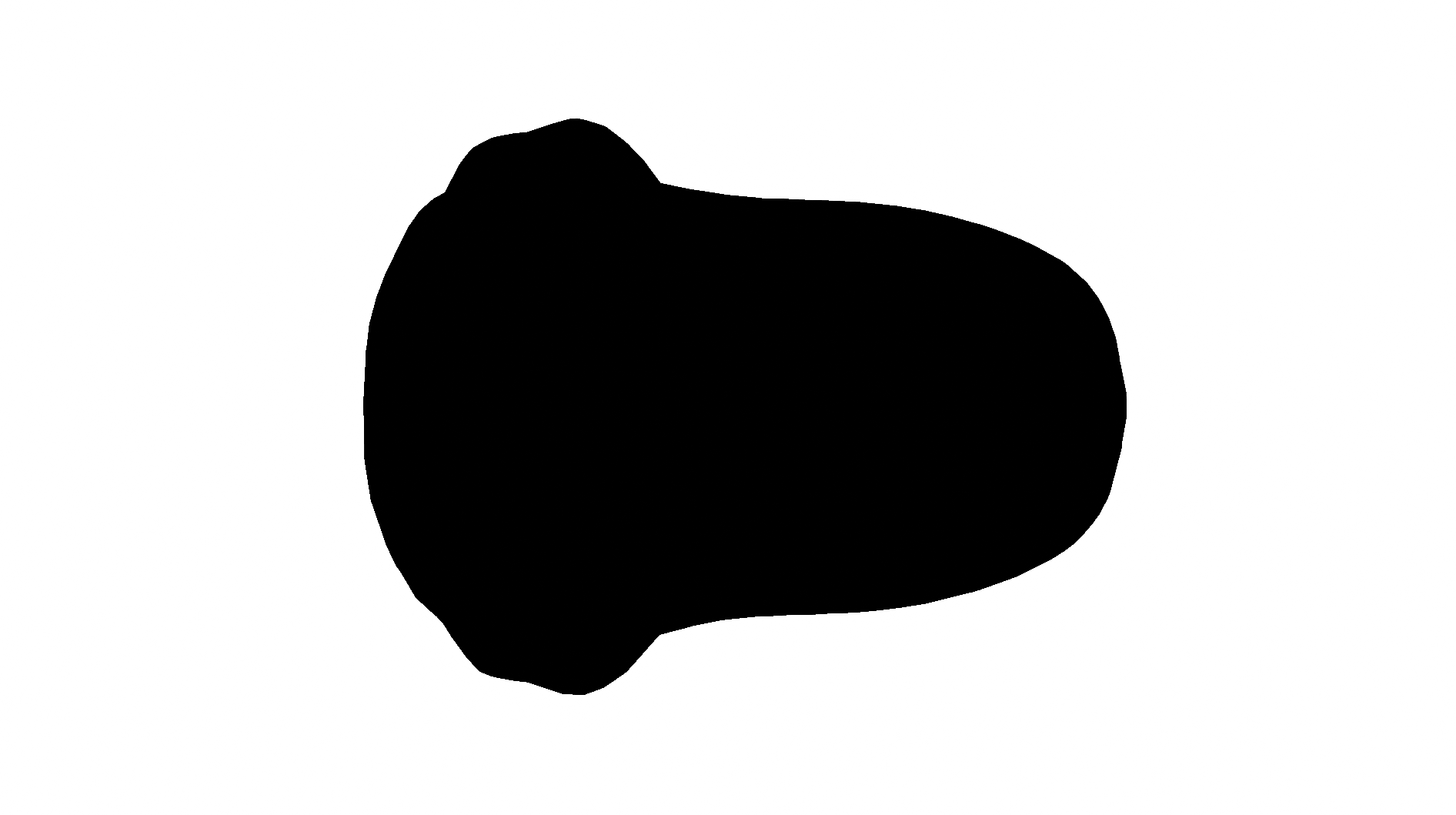 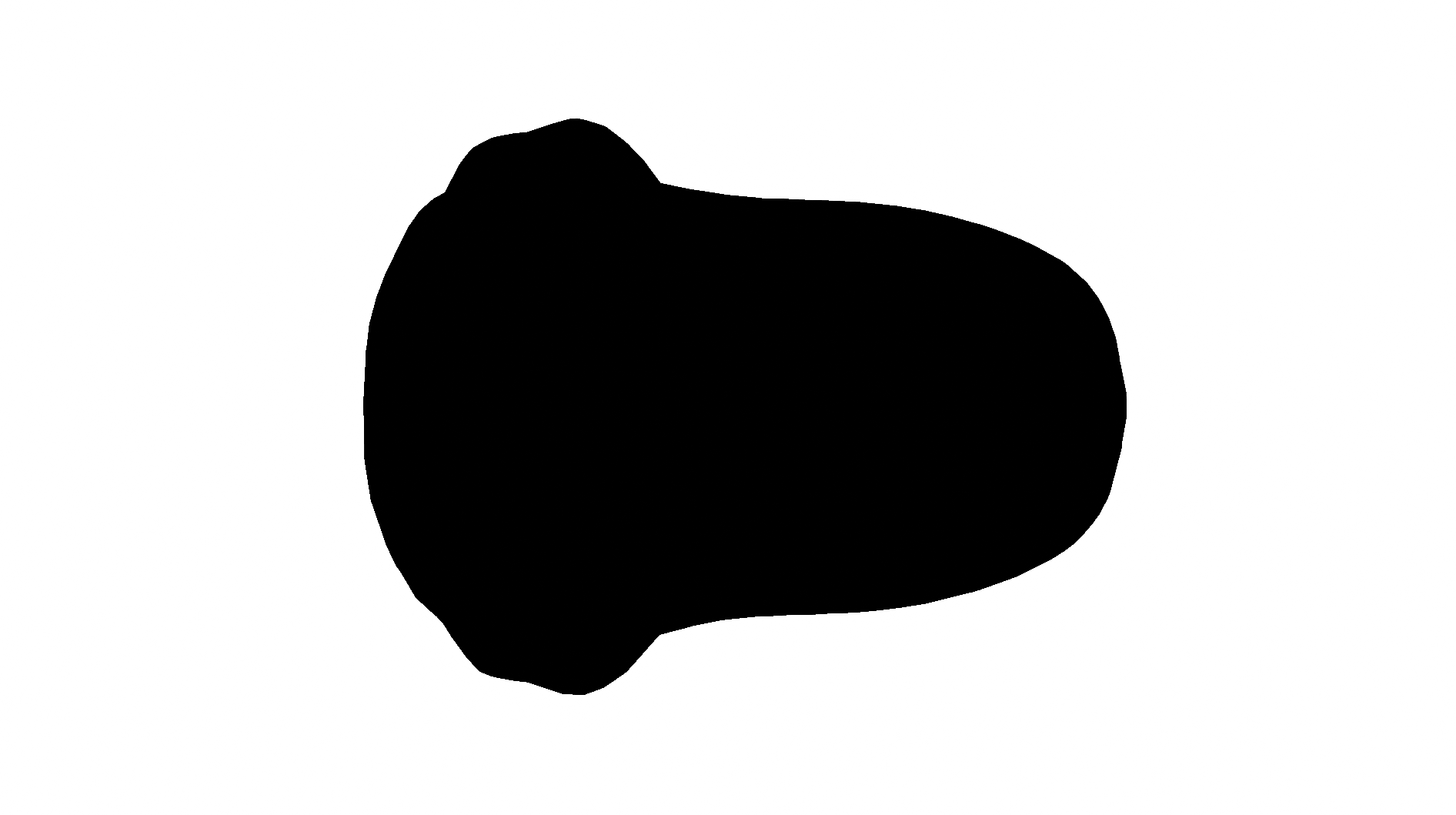 3D-Drucker
Slicer
3D-Objekt
.ctb-Datei
3D-Datei
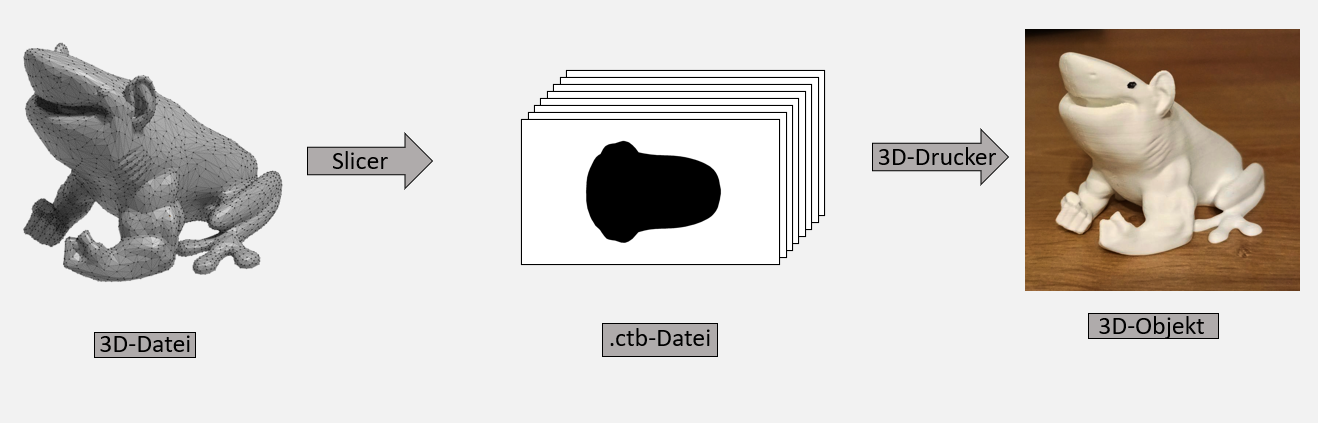 2. Dateien
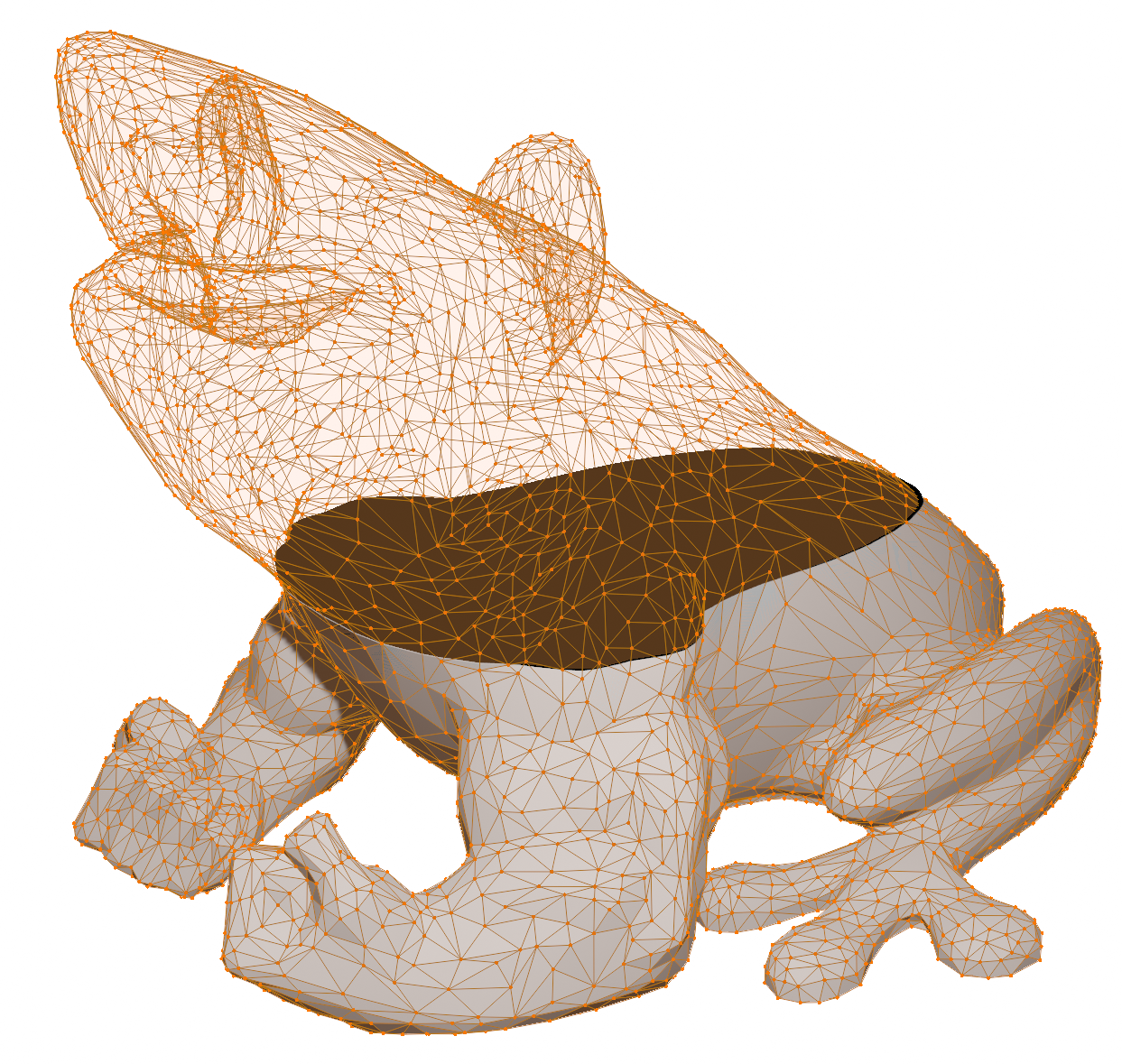 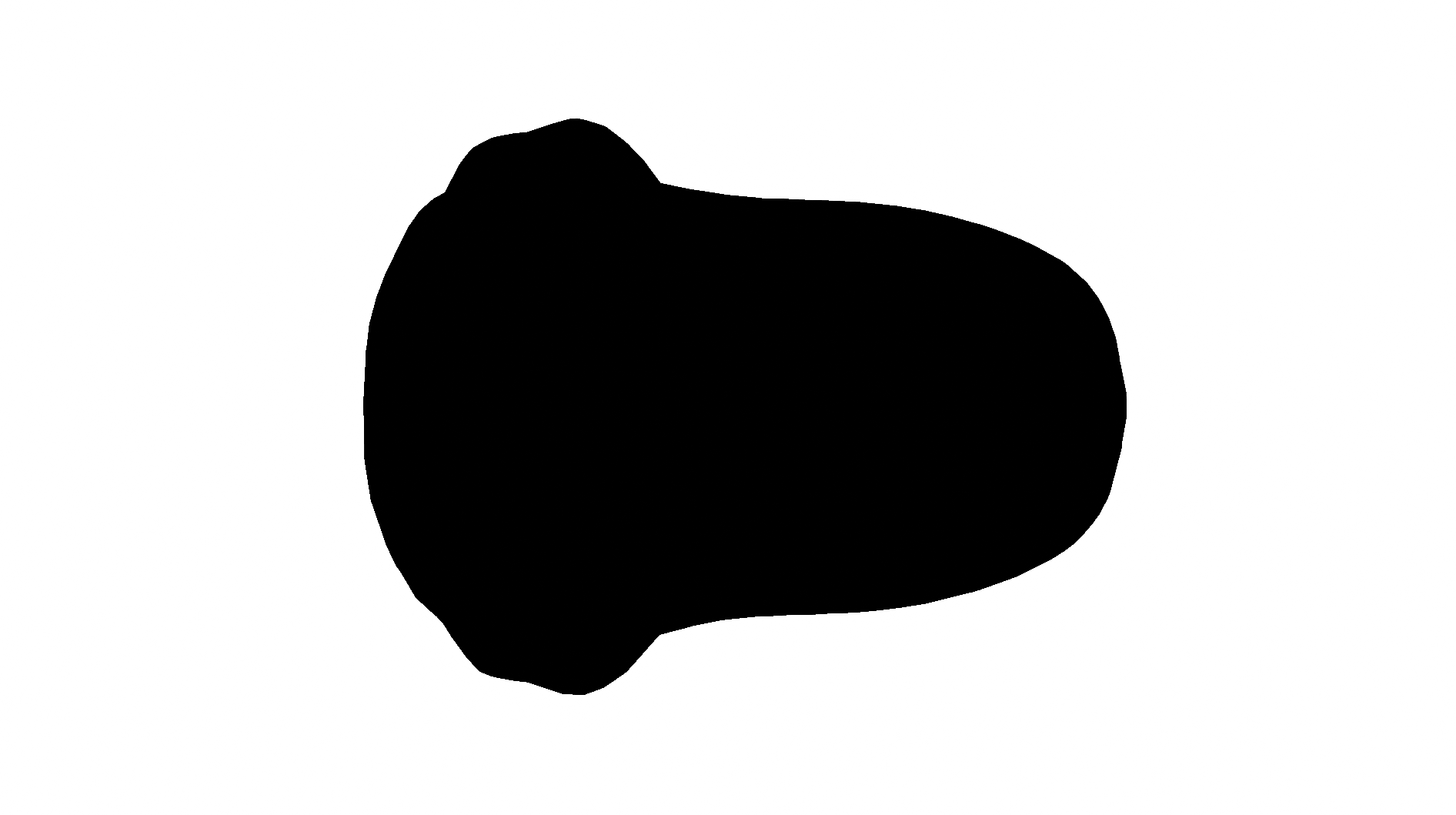 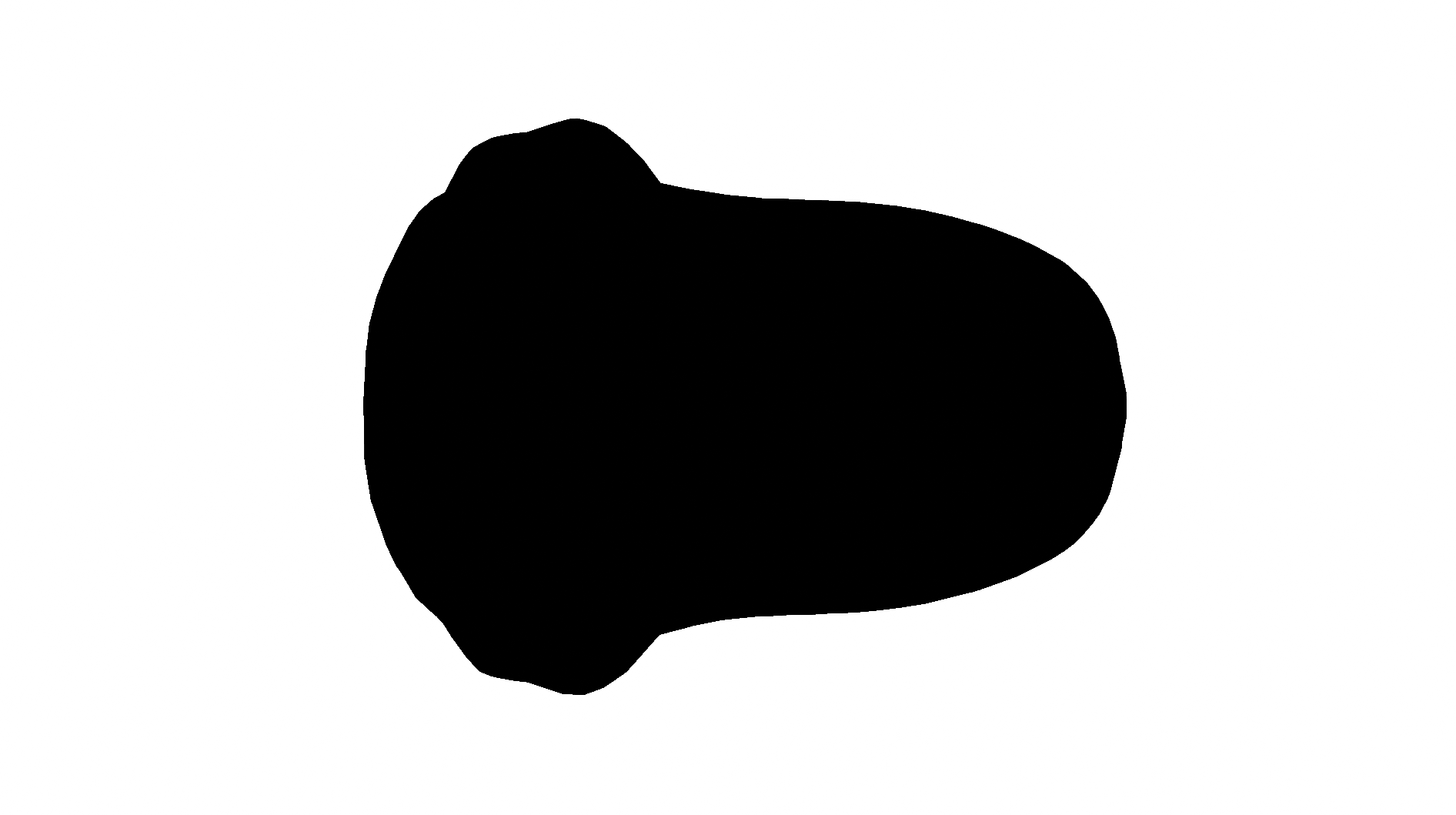 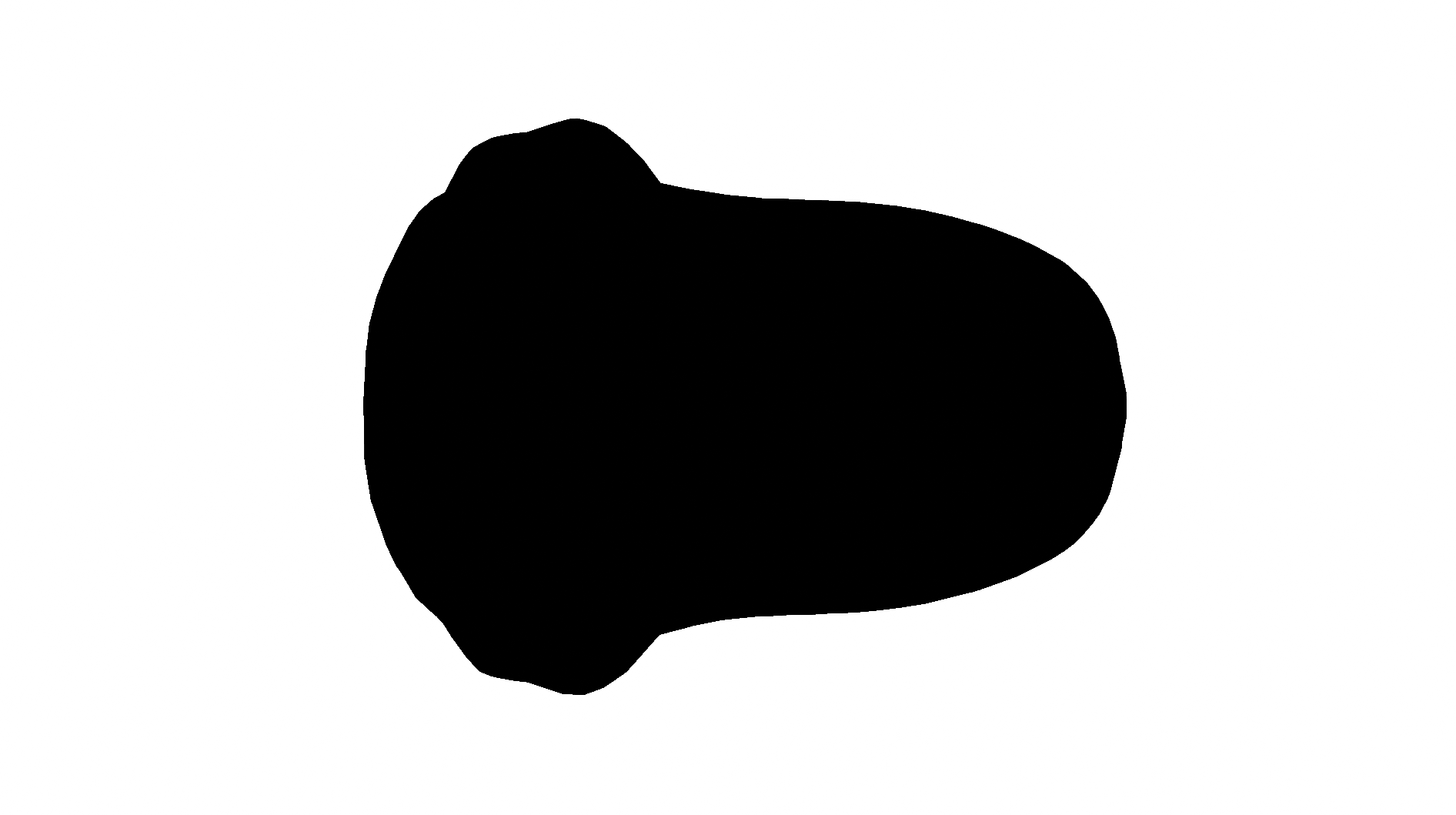 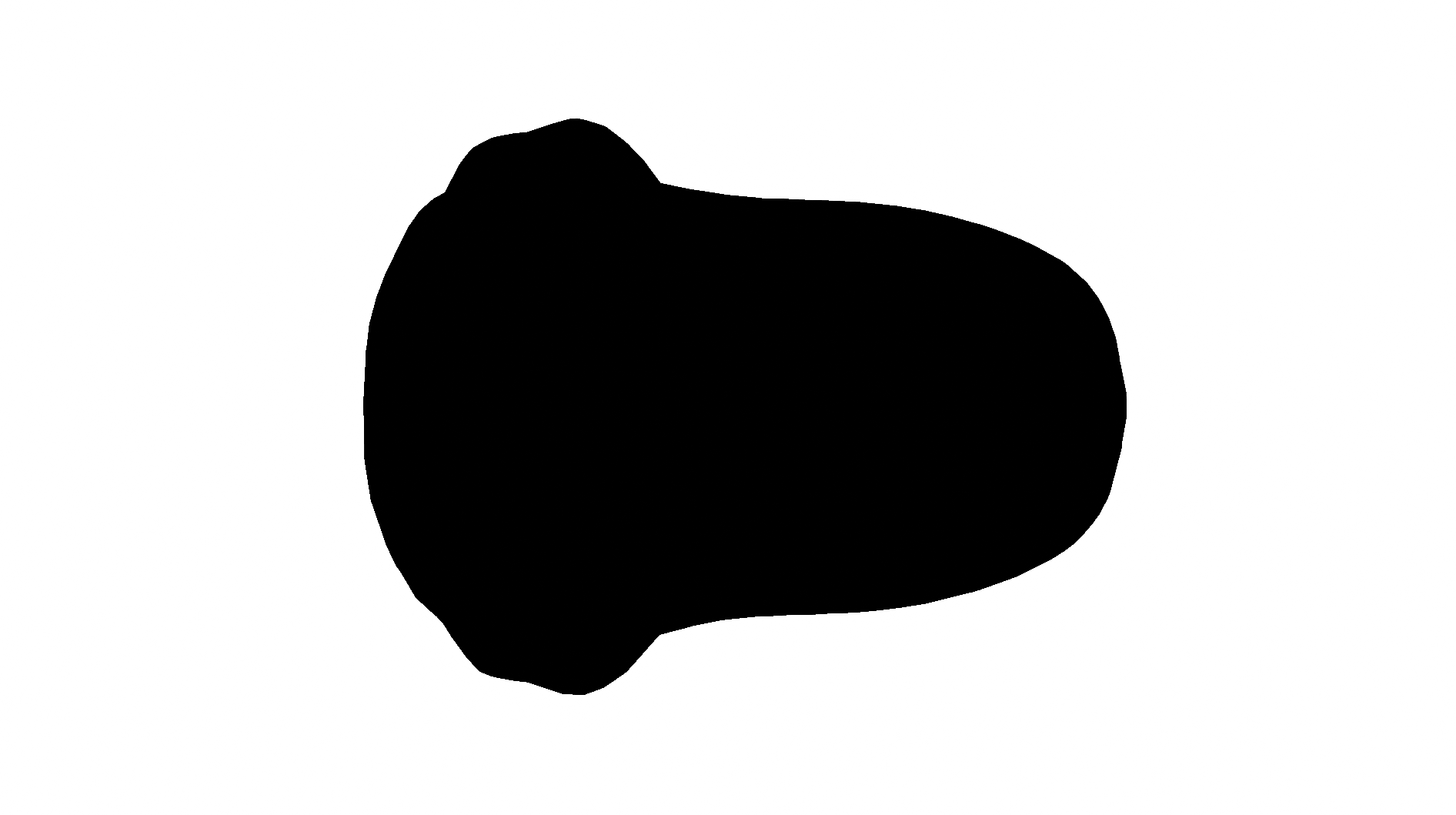 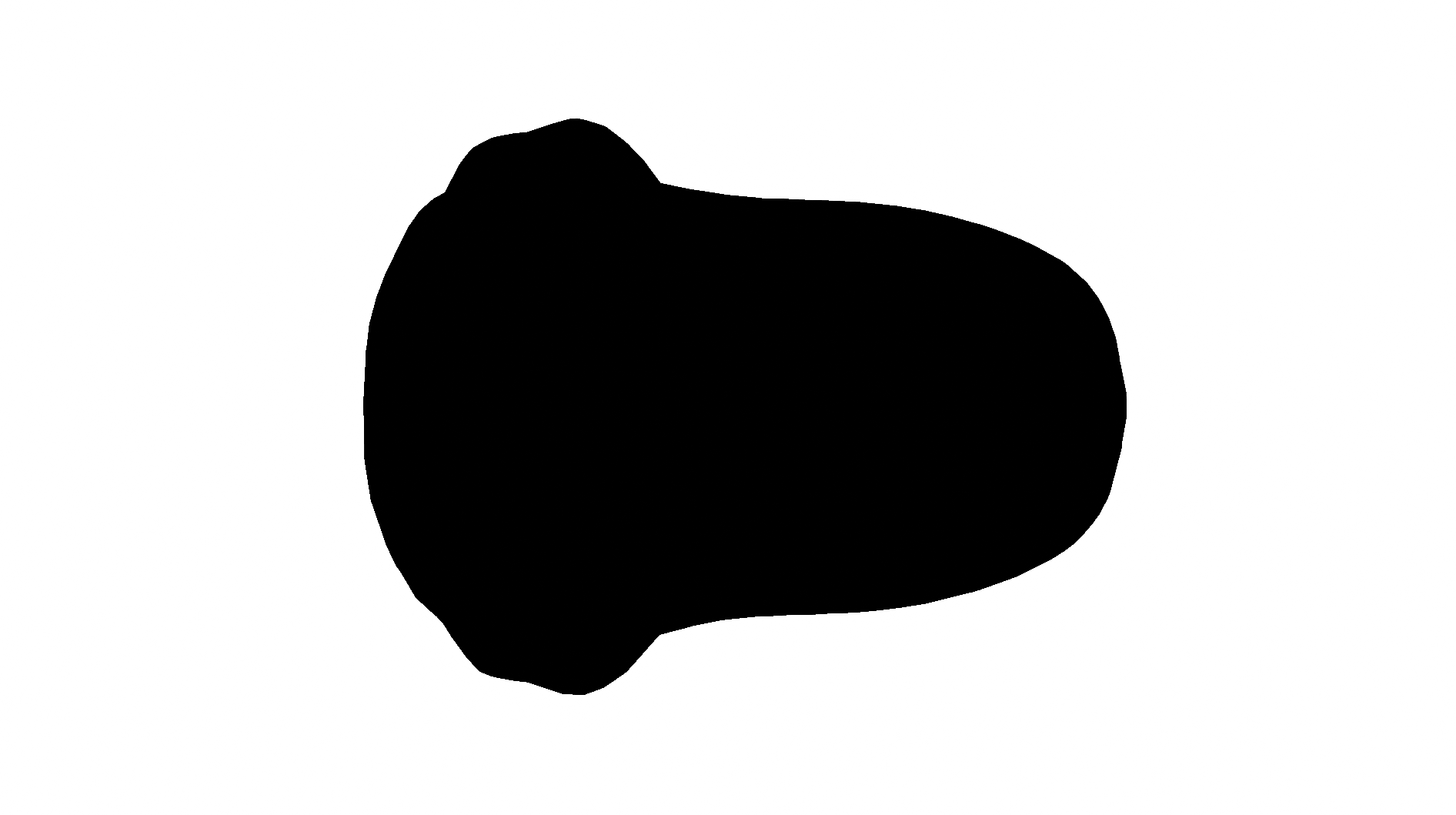 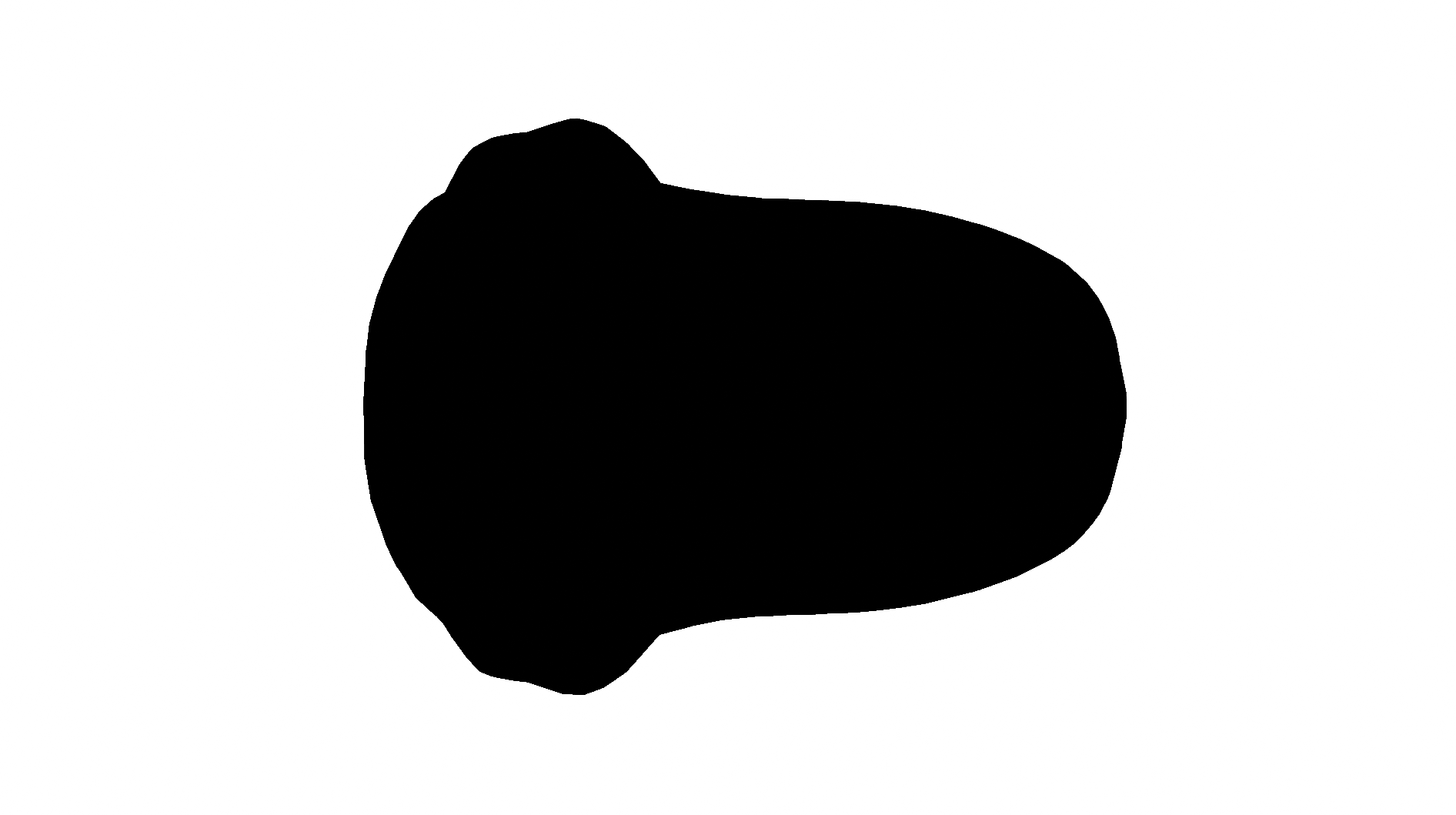 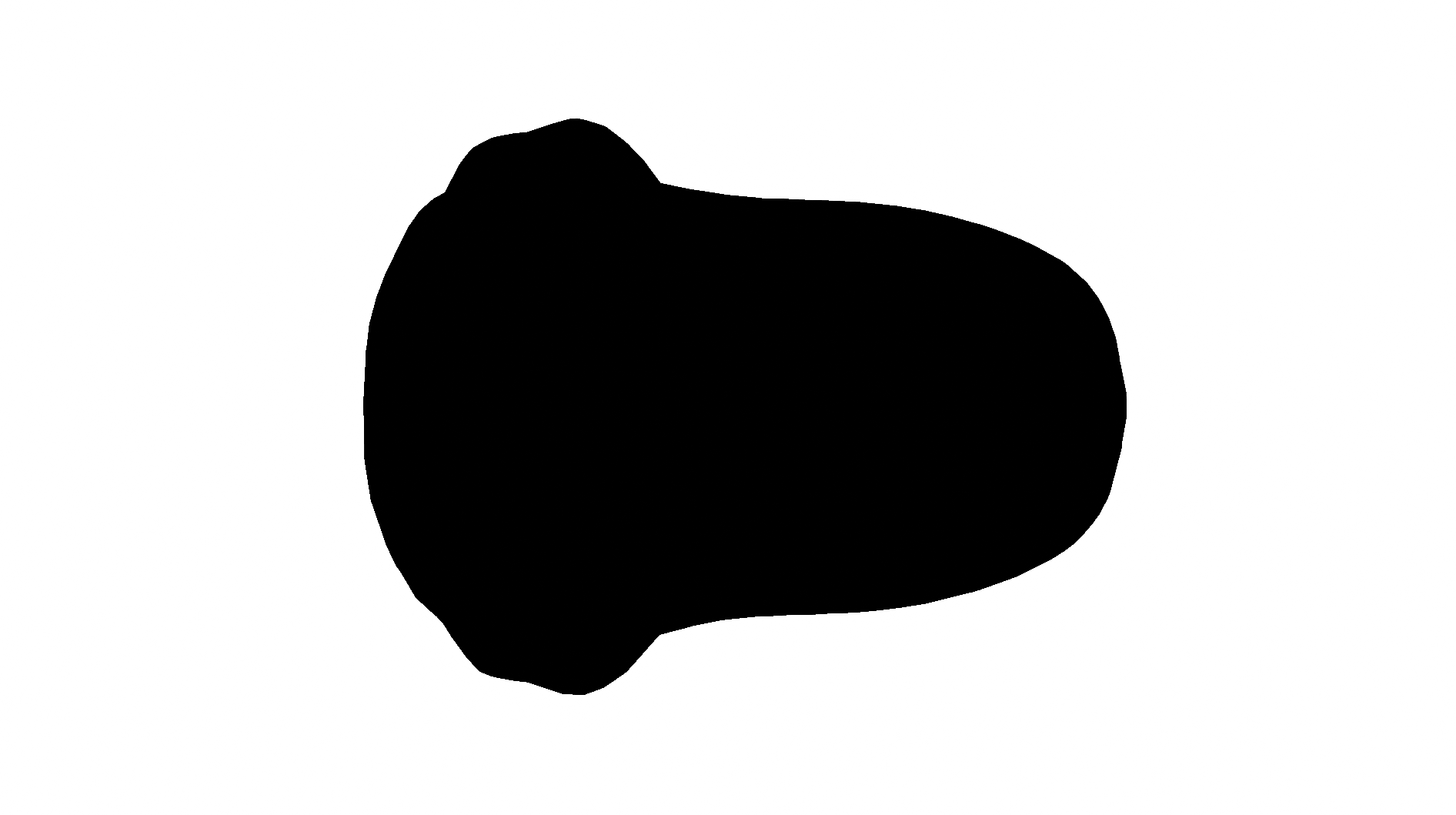 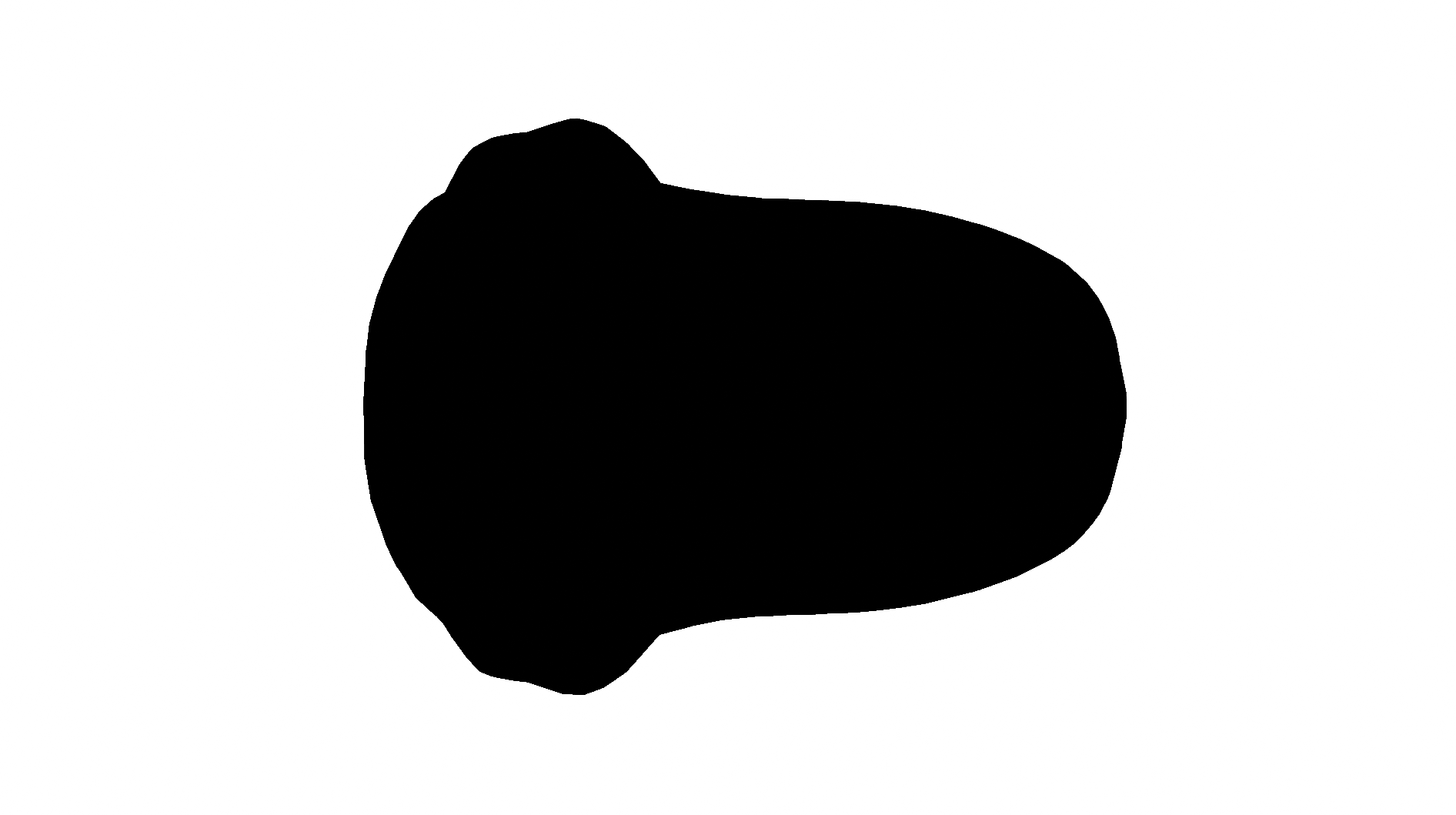 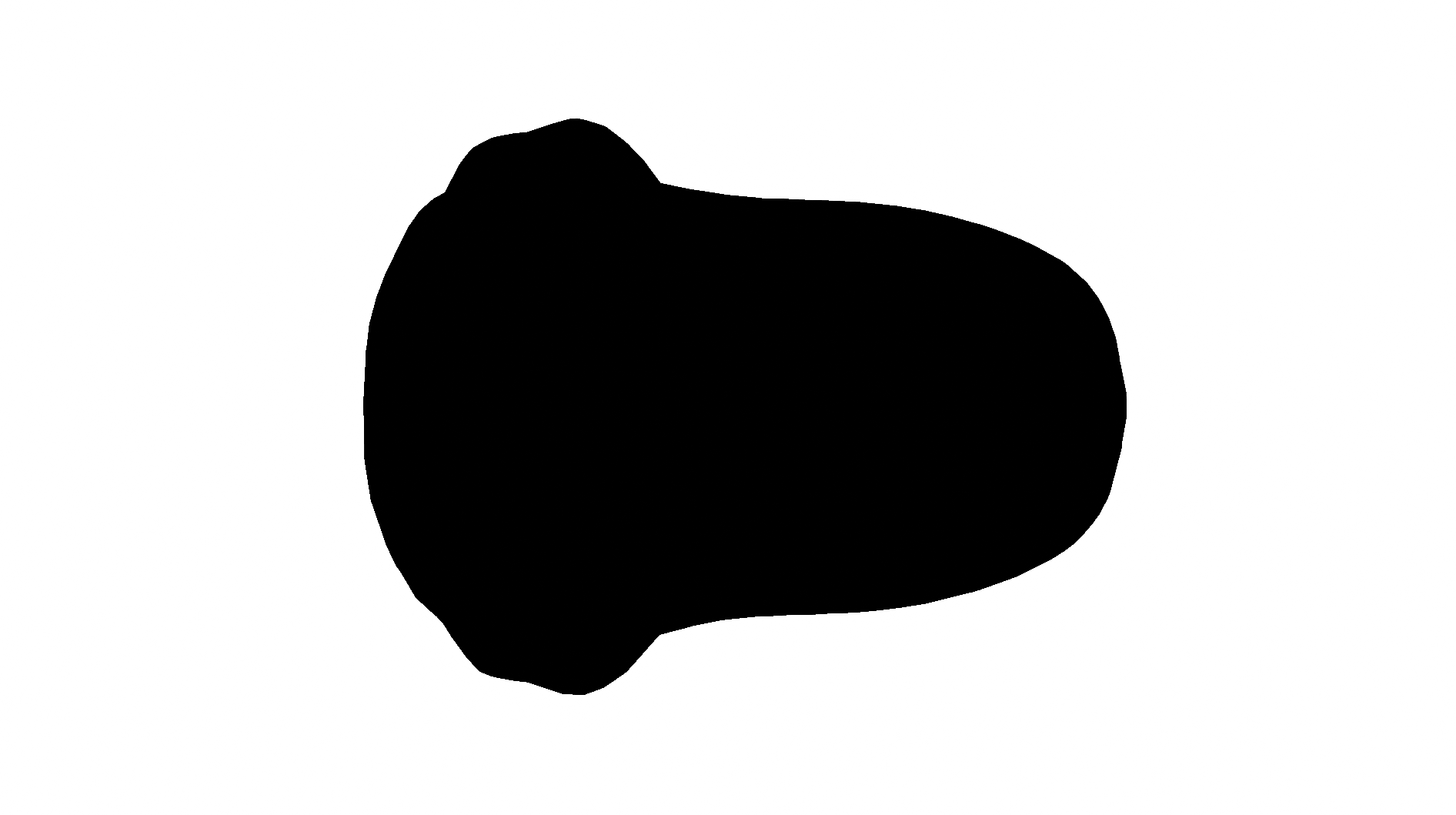 3. 3D-Drucker - Aufbau
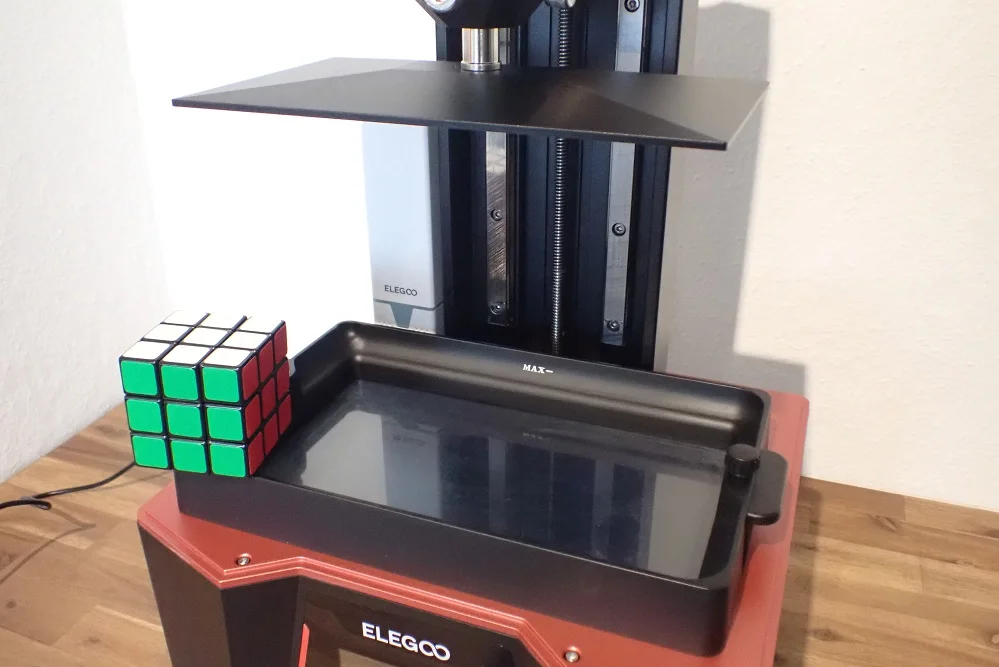 Druckbett
Resin-Tank
Schrauben zum Entfernen des Tanks
3. 3D-Drucker - Aufbau
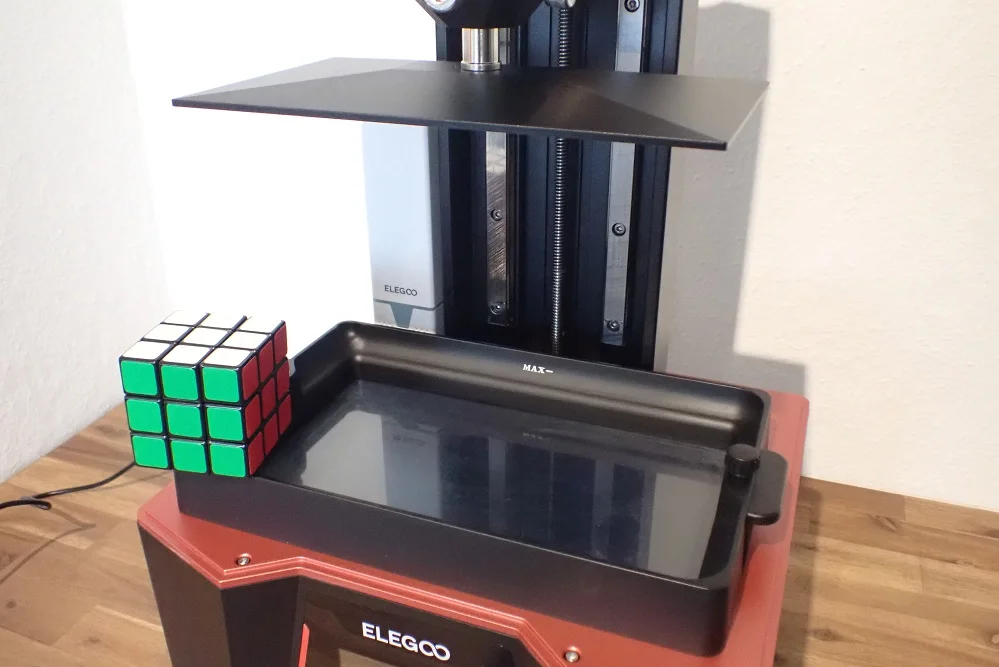 Tank zeigen, transparenter Boden, Projektor von unten
3. 3D-Drucker - Konzept
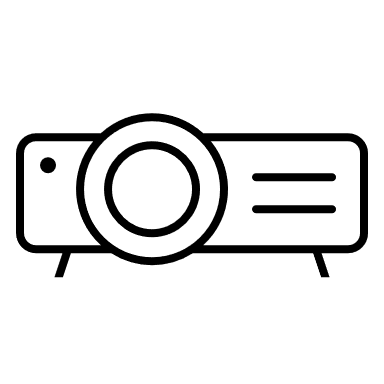 3. 3D-Drucker - Konzept
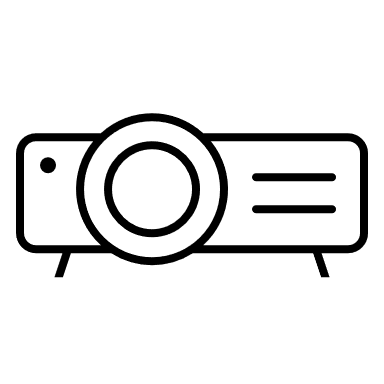 3. 3D-Drucker - Konzept
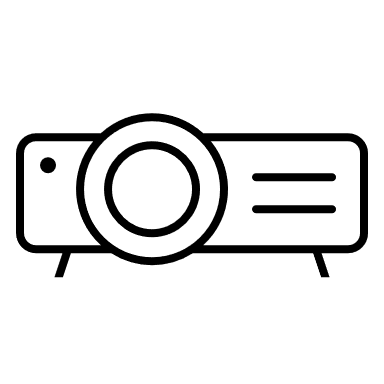 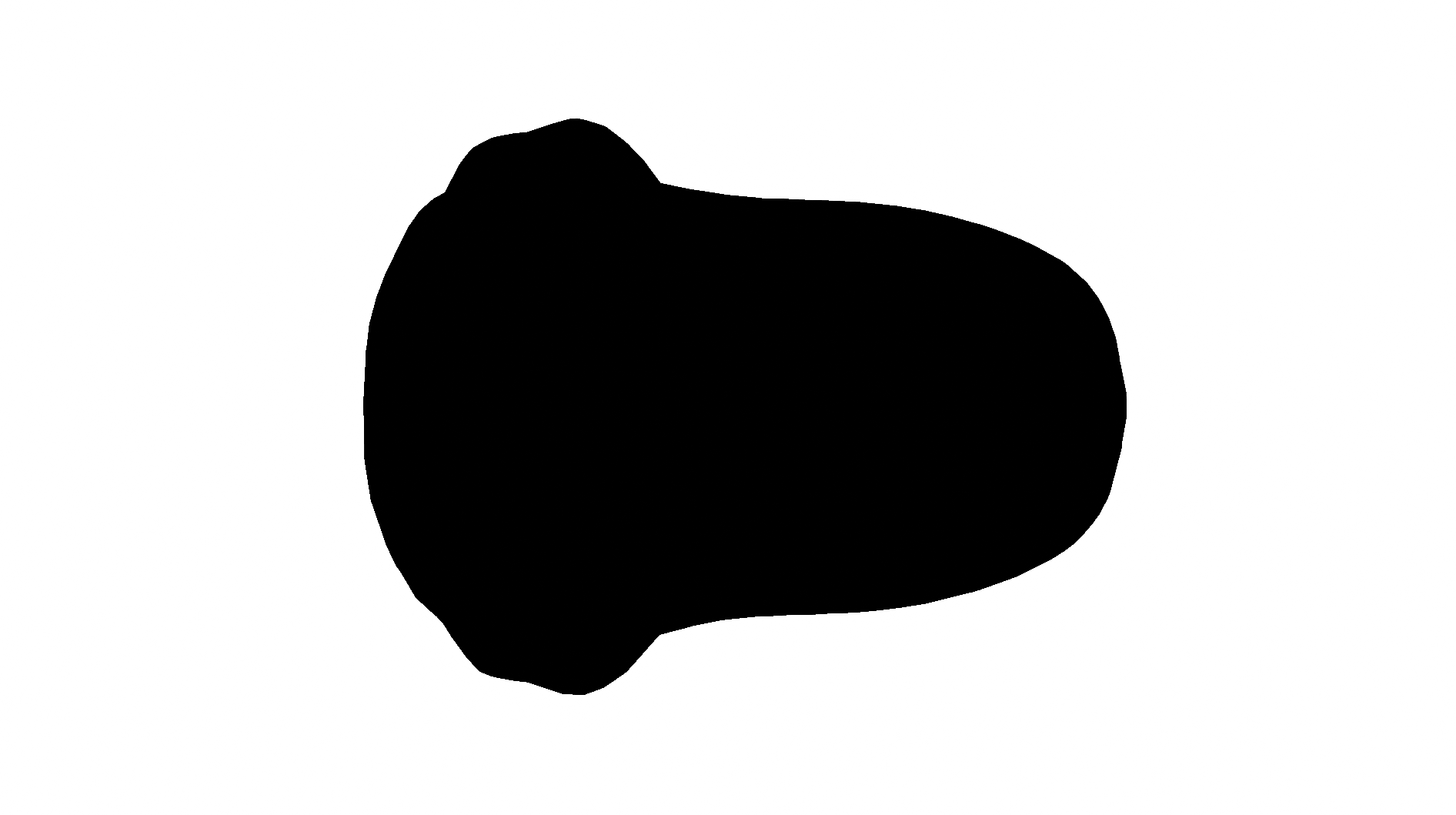 3. 3D-Drucker - Konzept
Vakuum
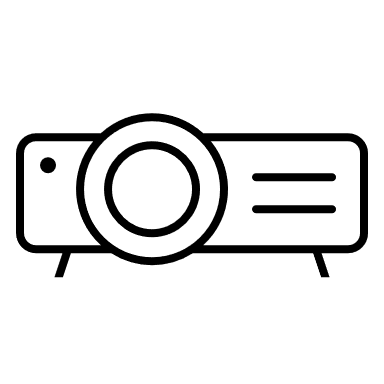 3. 3D-Drucker - Konzept
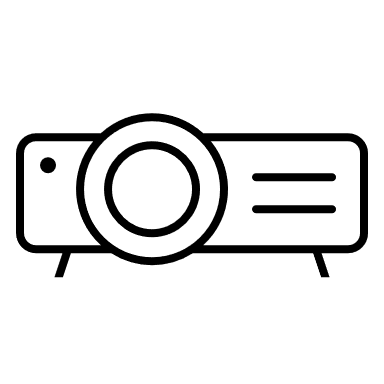 3. 3D-Drucker - Konzept
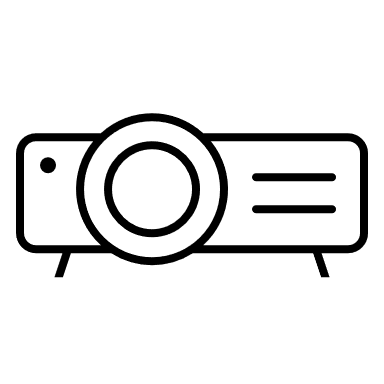 Tipp
4. Slicer
Der Slicer: 
Berechnet Querschnitte des 3D-Modells (Lage/Layer)
Wir nutzen ChituBox
Wichtigste Funktionen:
Datei importieren
Bewegen
Stützstruktur
Slicen
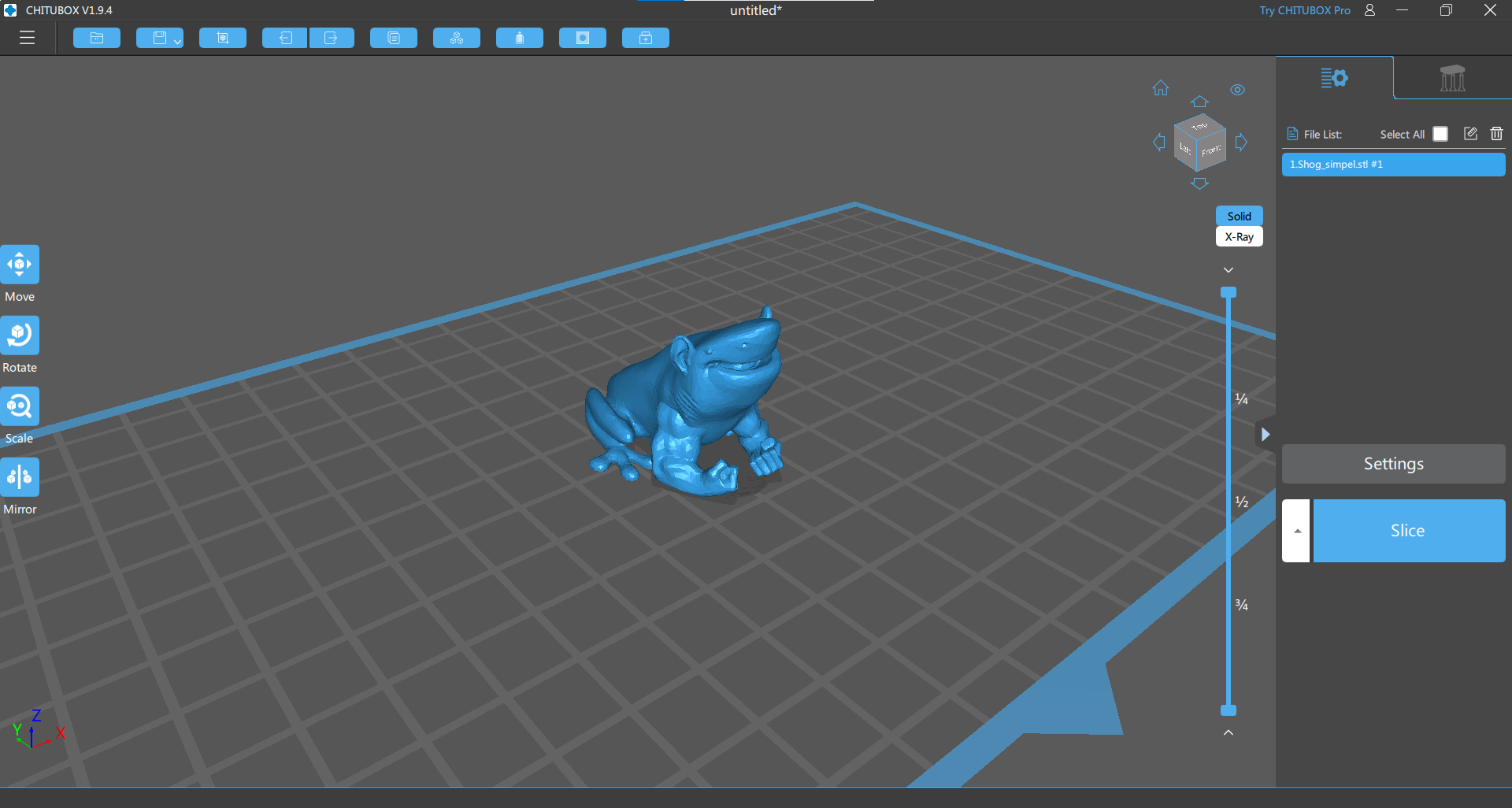 4. Slicer
Zum importieren fertige Config auf Felicia: public/IT-Installation/Chitubox/*.cfg
Rechter „Settings“ Knopf
neues Profil
„Elegoo Saturn 2“ auswählen
Resin:
Density ca. 1.1–1.2 g/ml
Cost 50,00 €/g (= 0,05 € pro Gramm)
Print:
Einstellungen von der Resin Flasche übernehm
Advanced:
Bottom Light PWM & Light PWM: 90% → erhöht die Lebensdauer der UV LEDs exponential
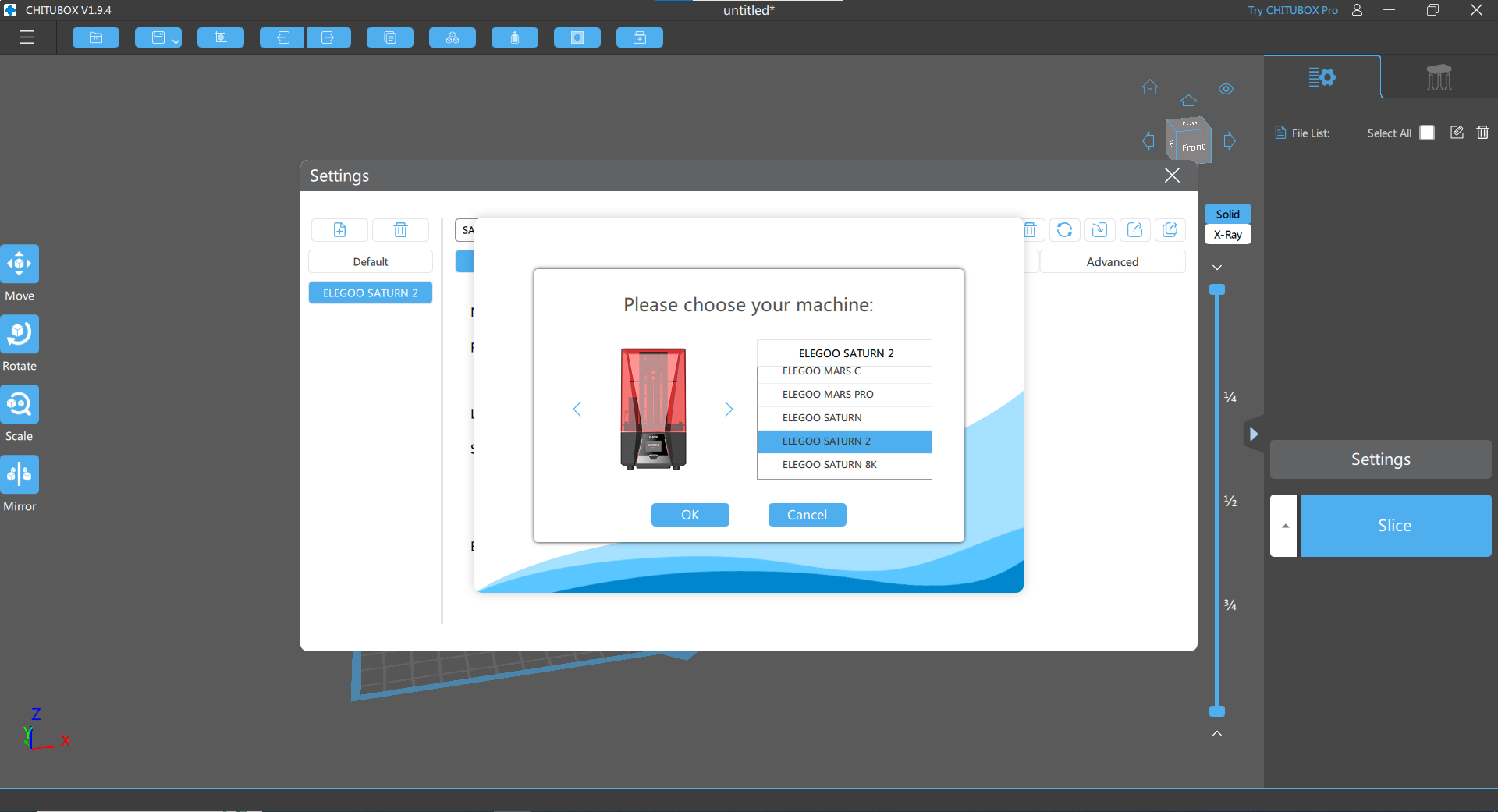 2.
4. Slicer
3.
1.
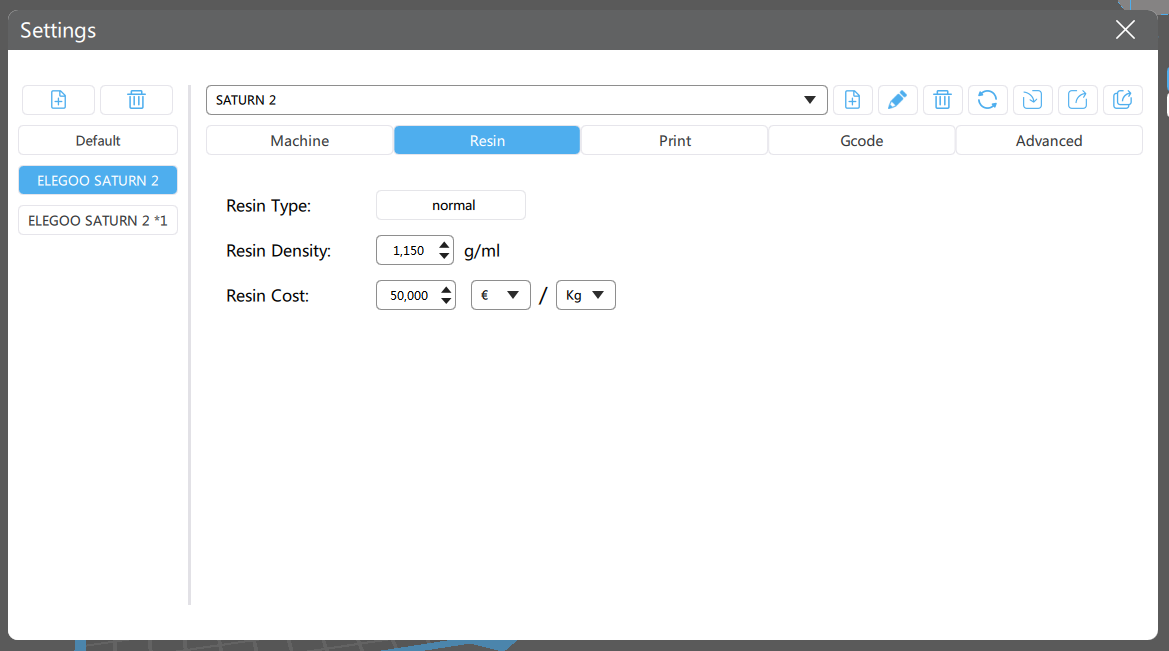 1.
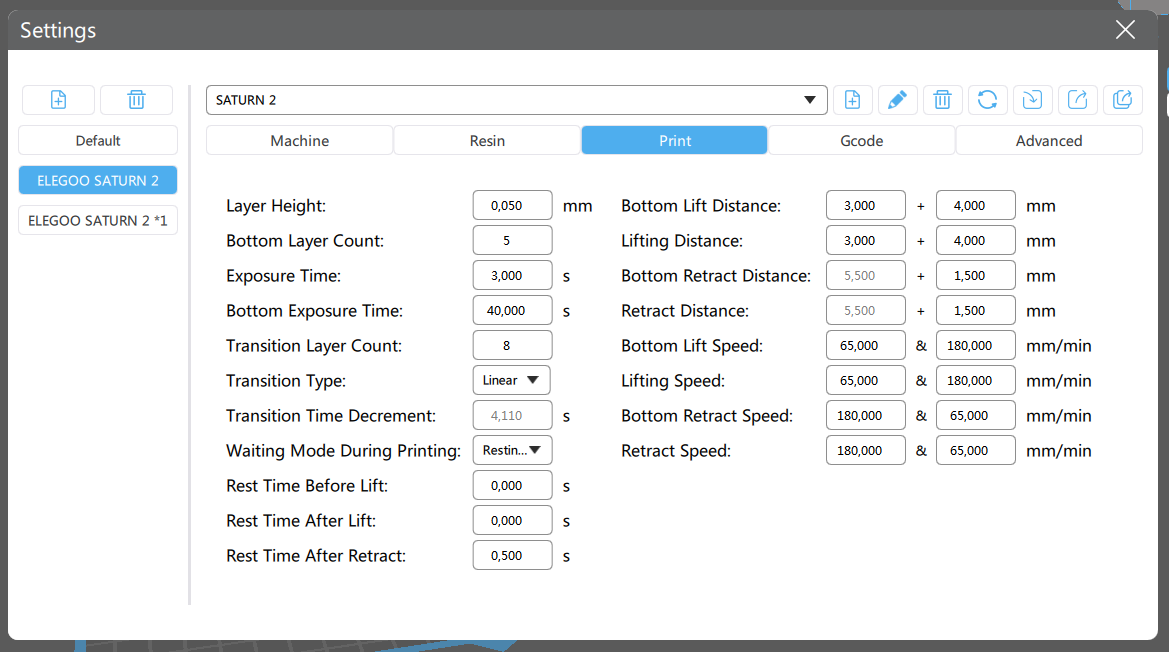 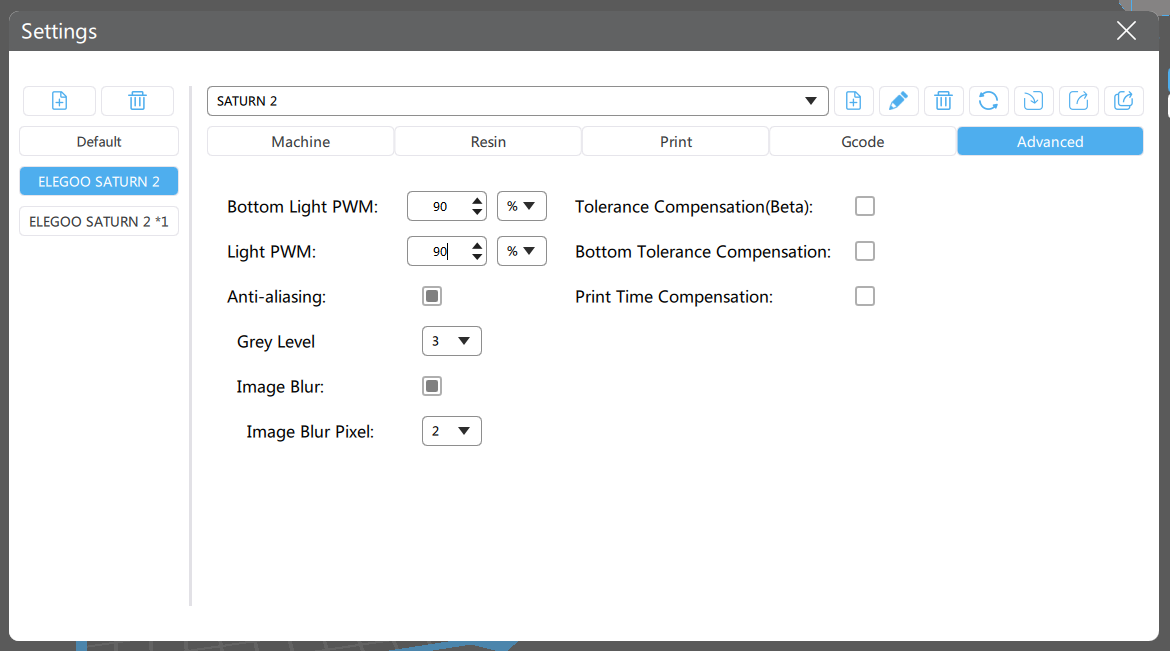 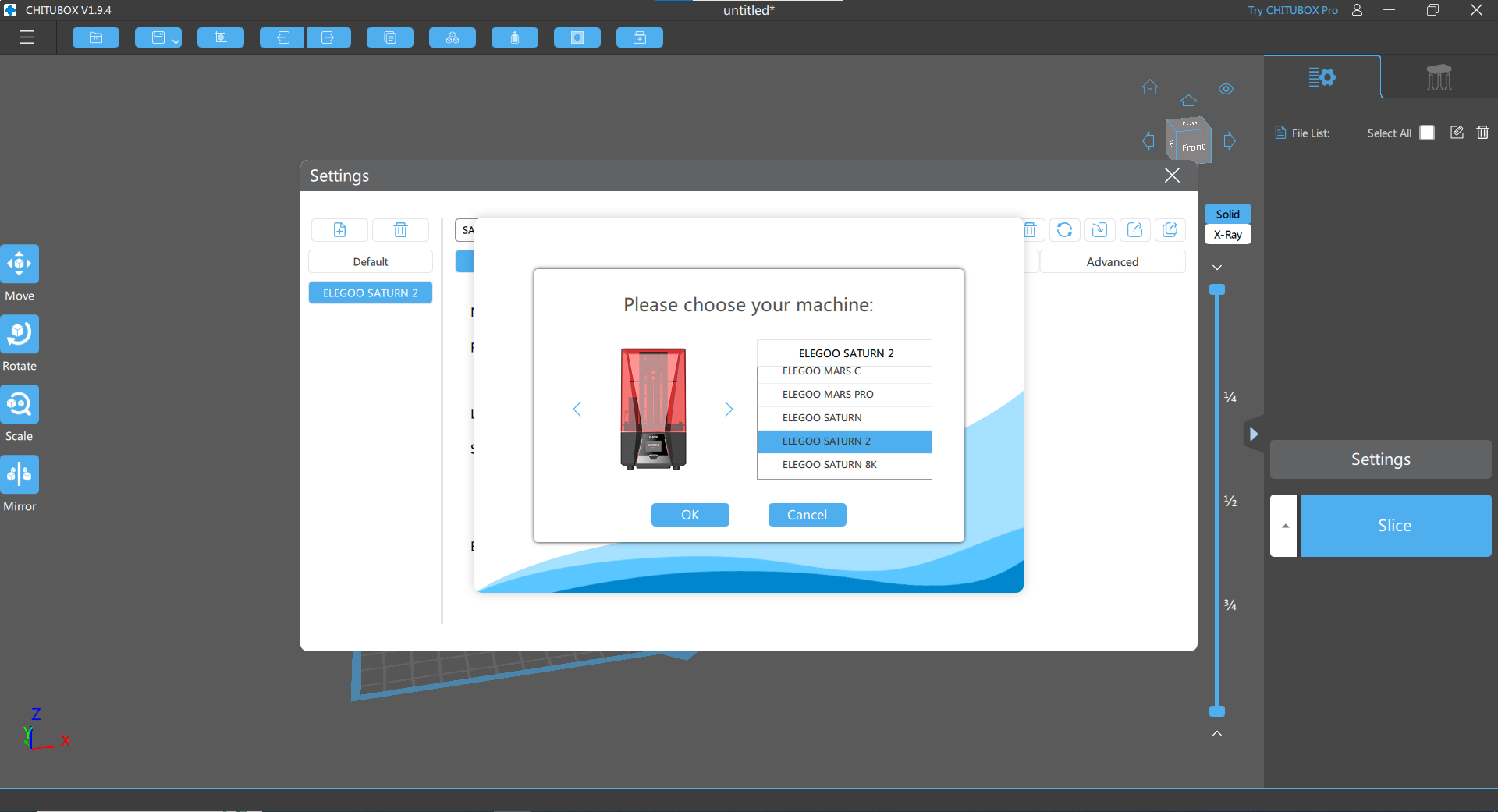 2.
4. Slicer
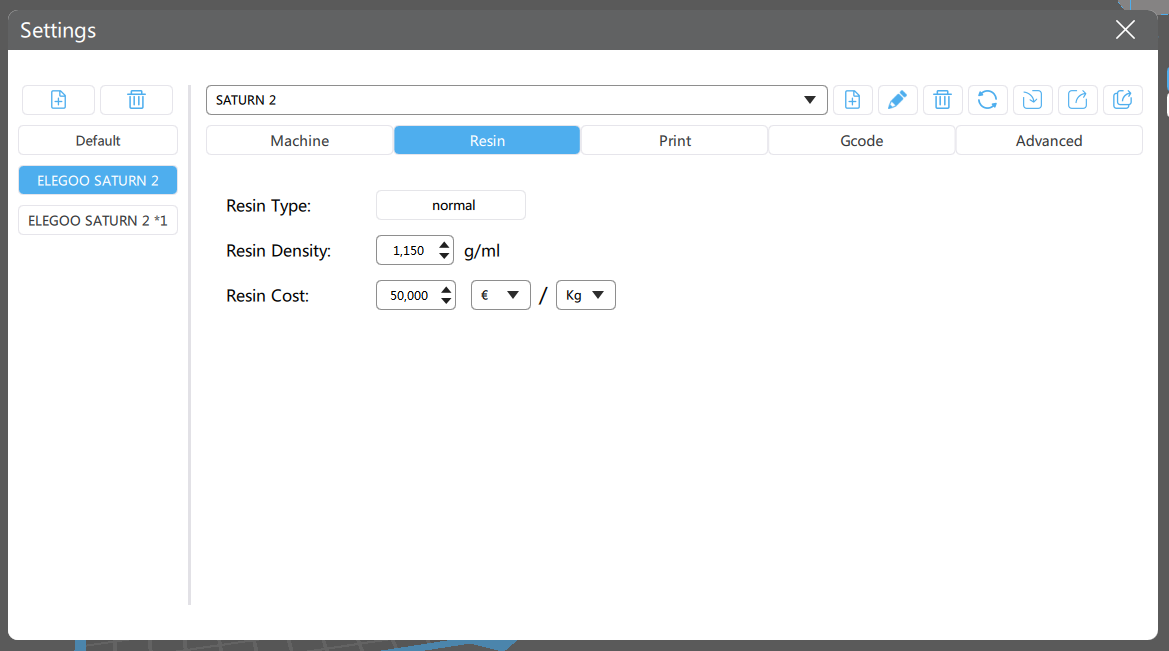 1.
3.
1.
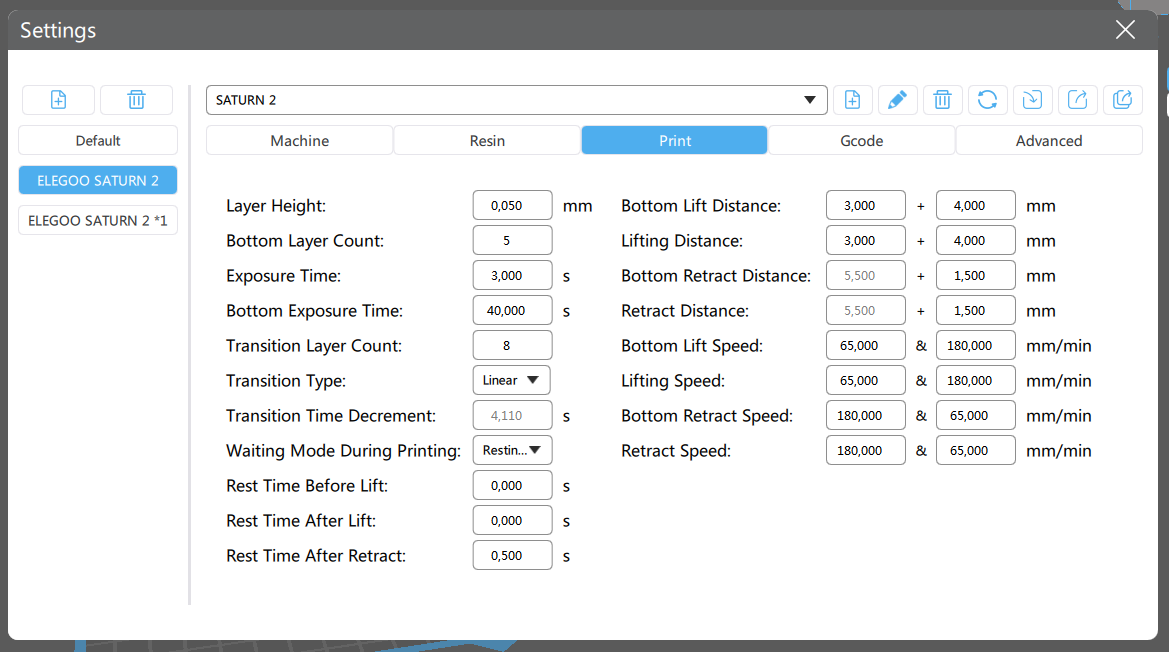 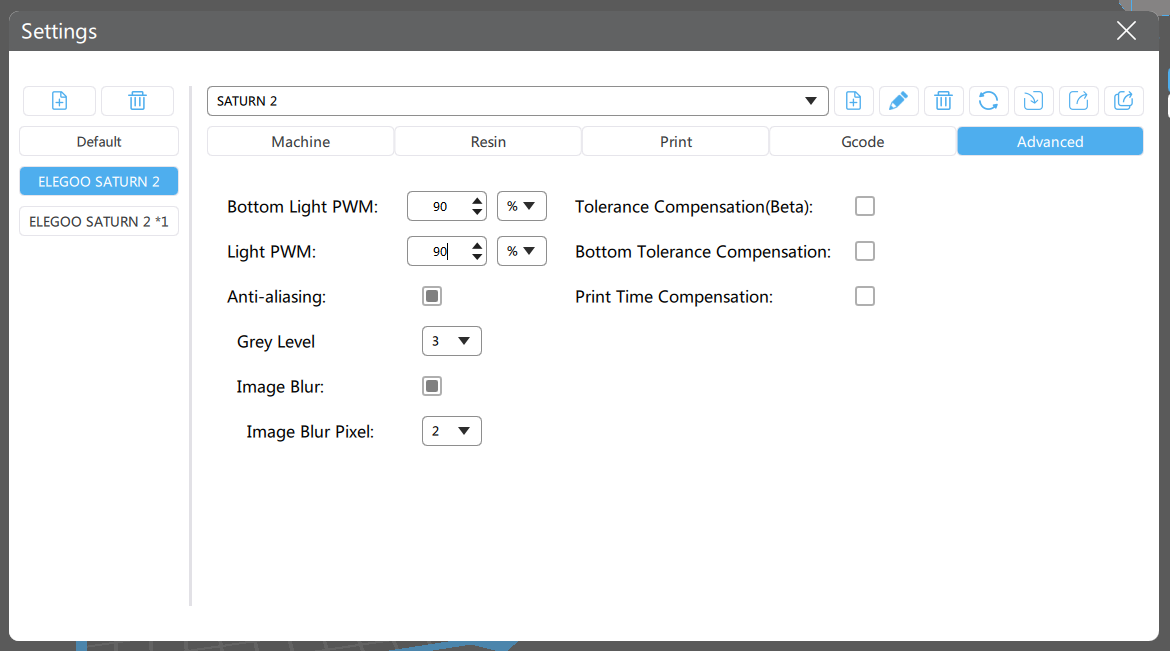 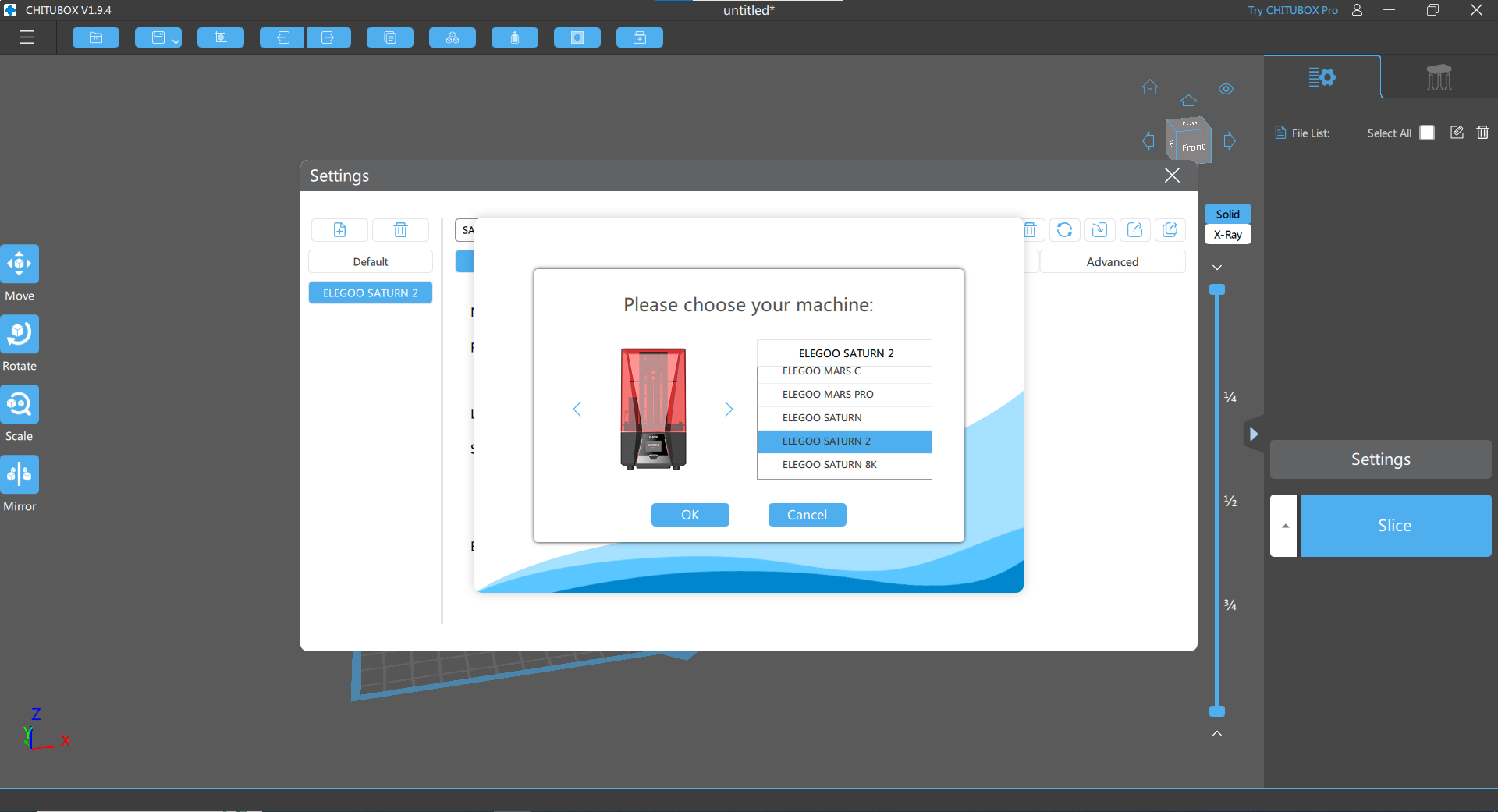 2.
4. Slicer
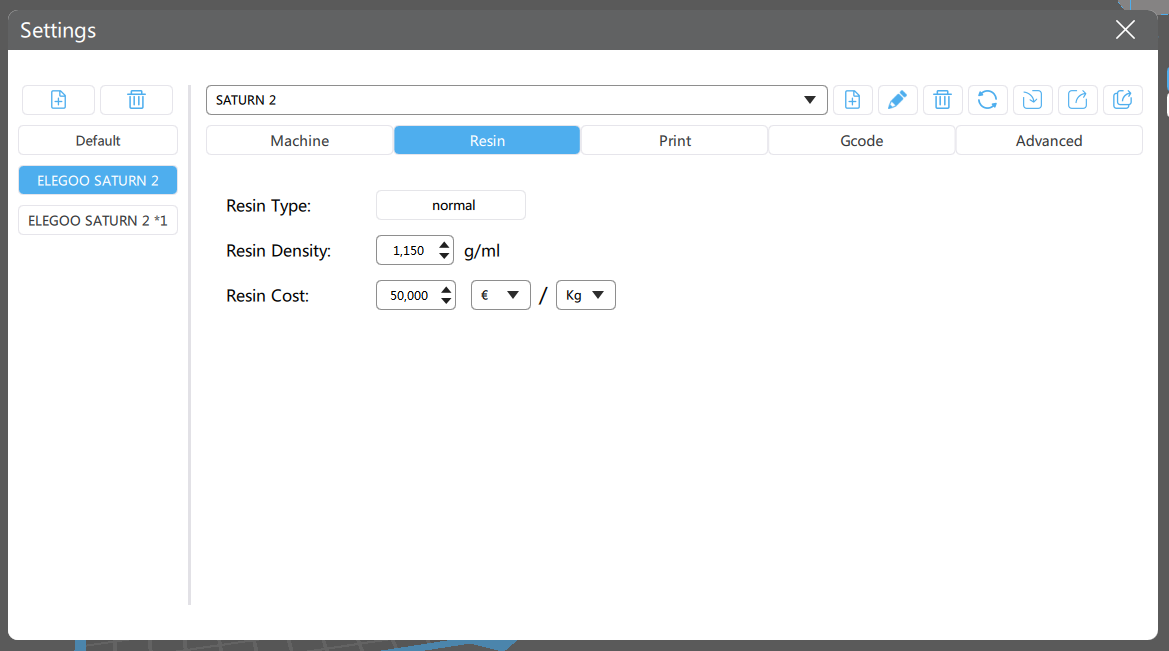 3.
1.
1.
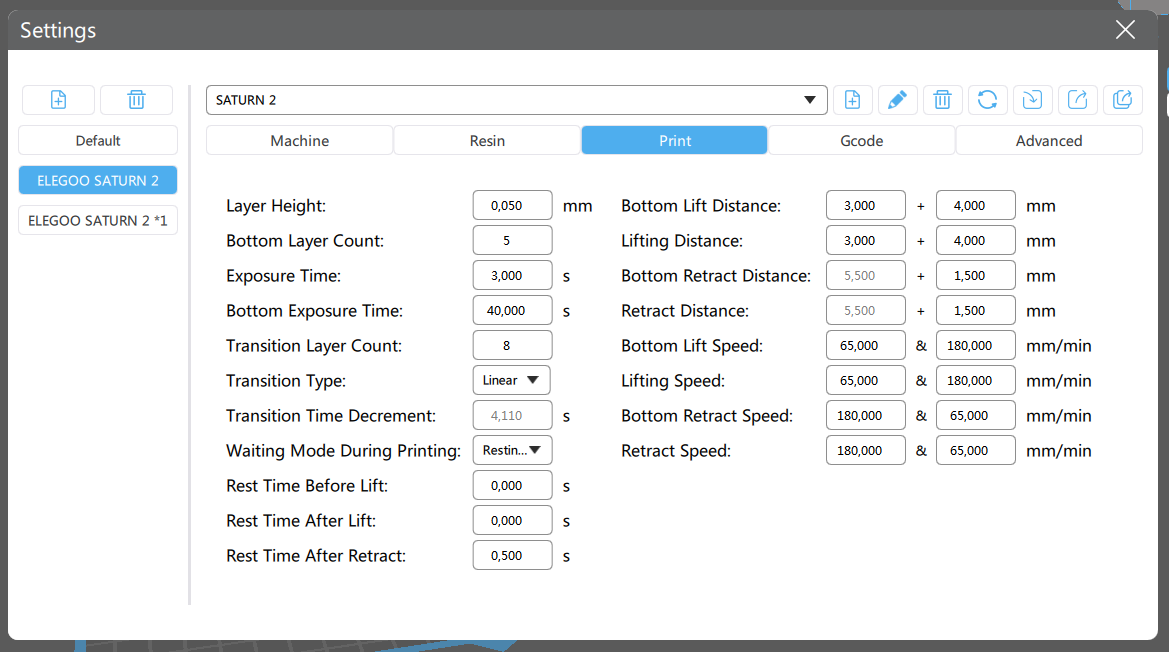 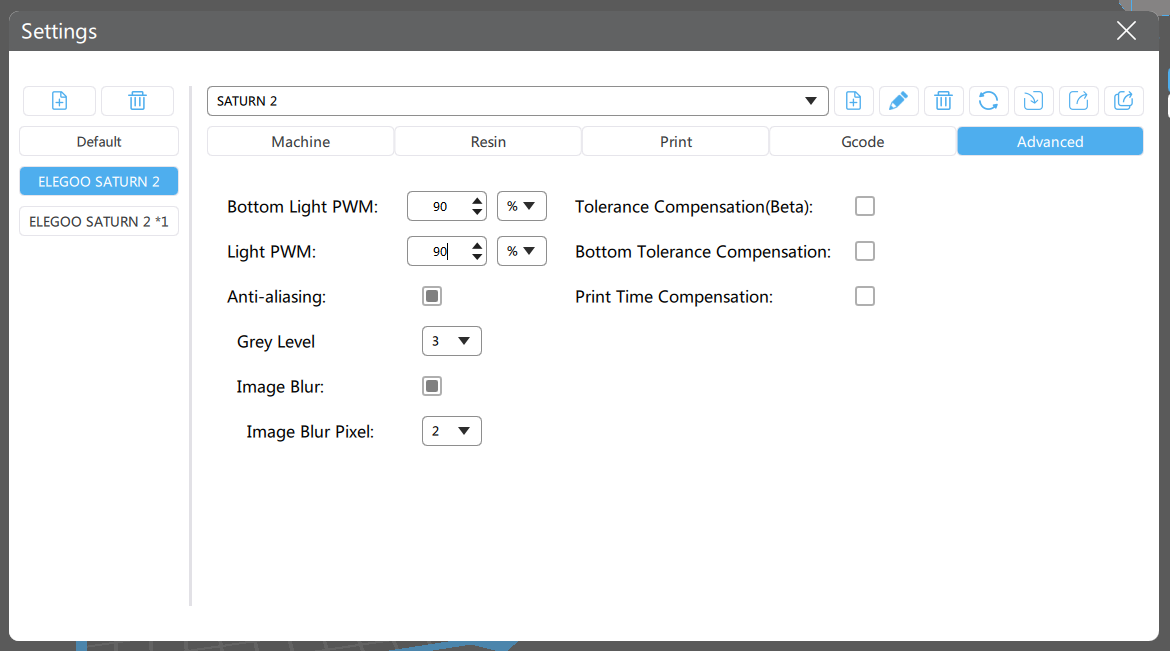 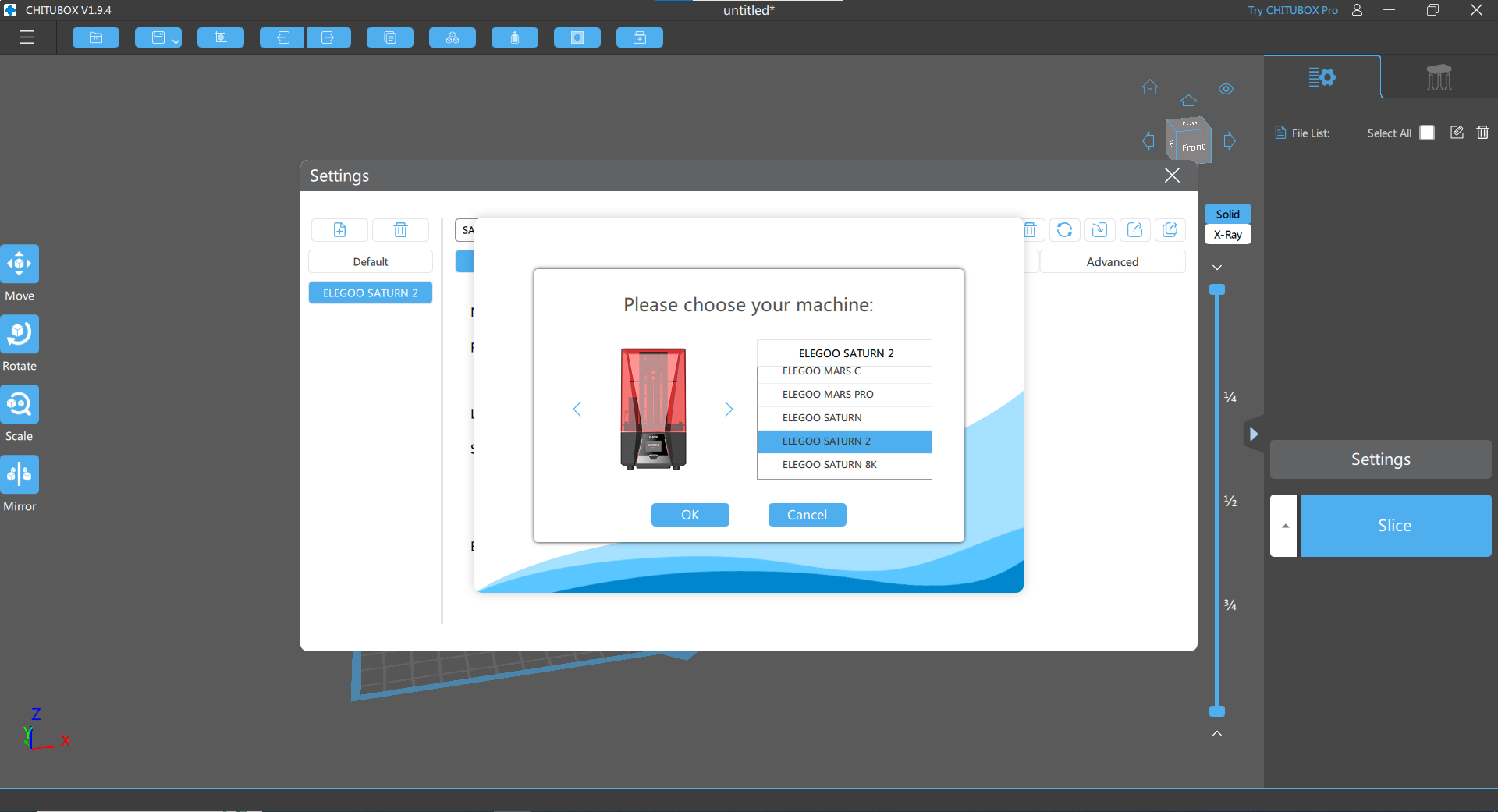 2.
4. Slicer
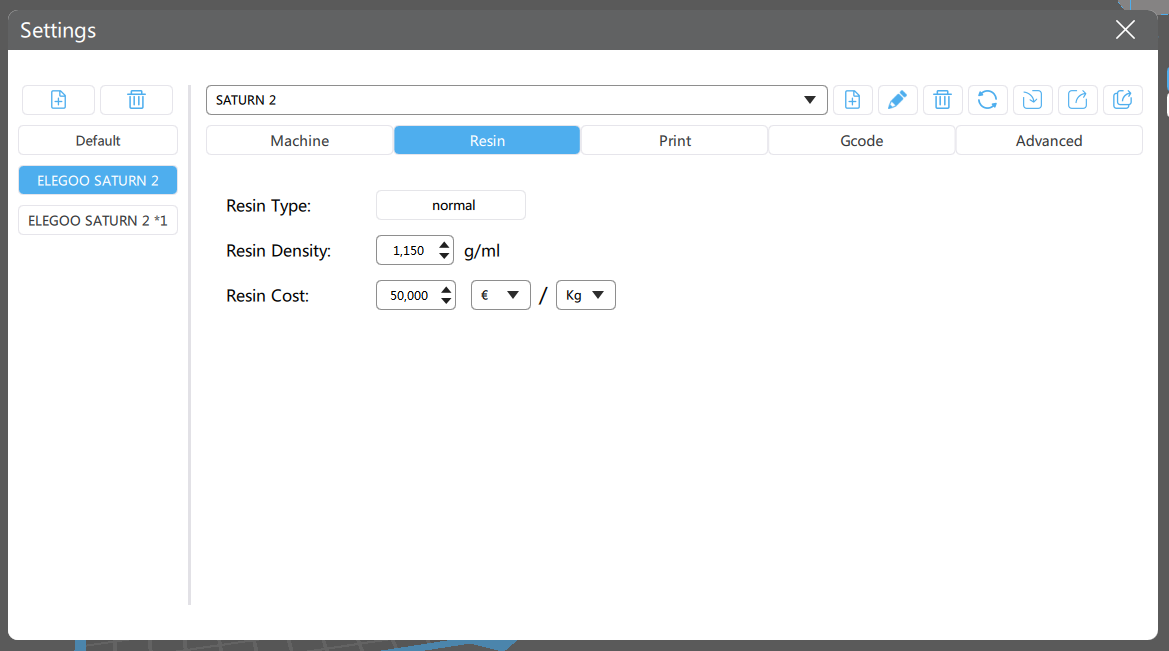 3.
1.
1.
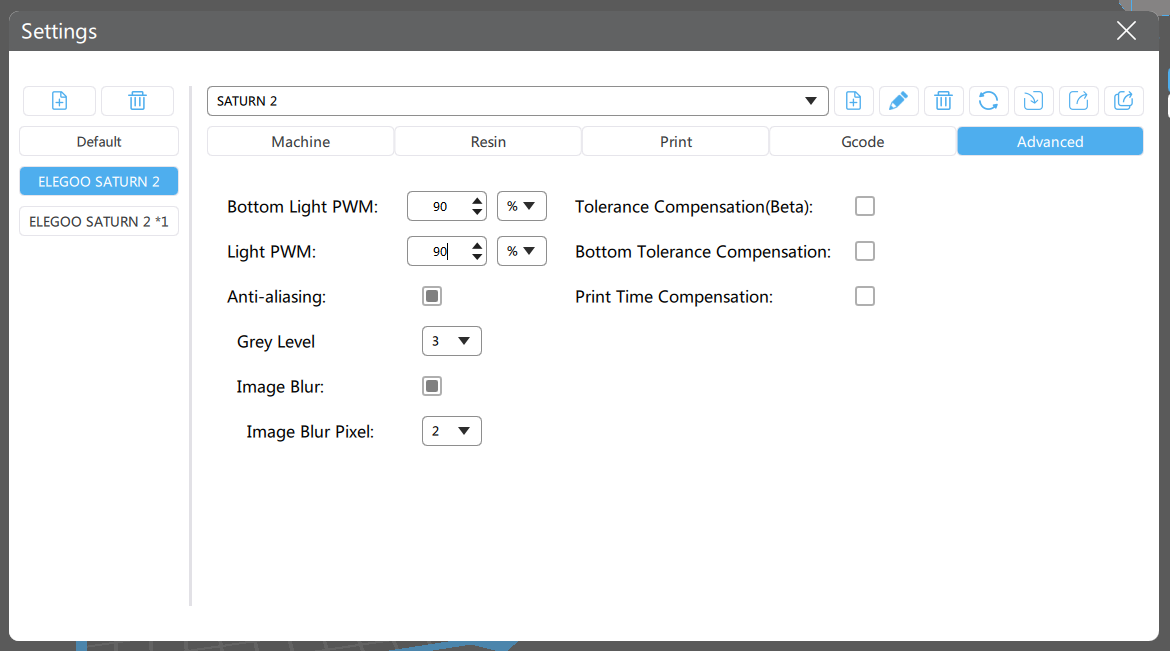 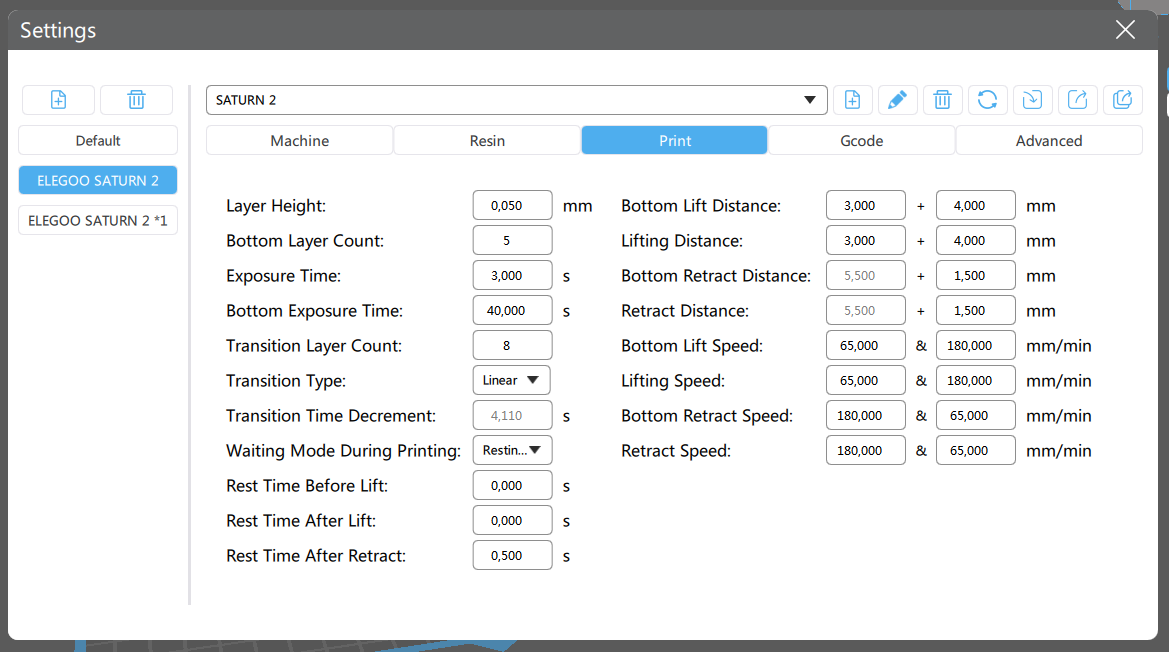 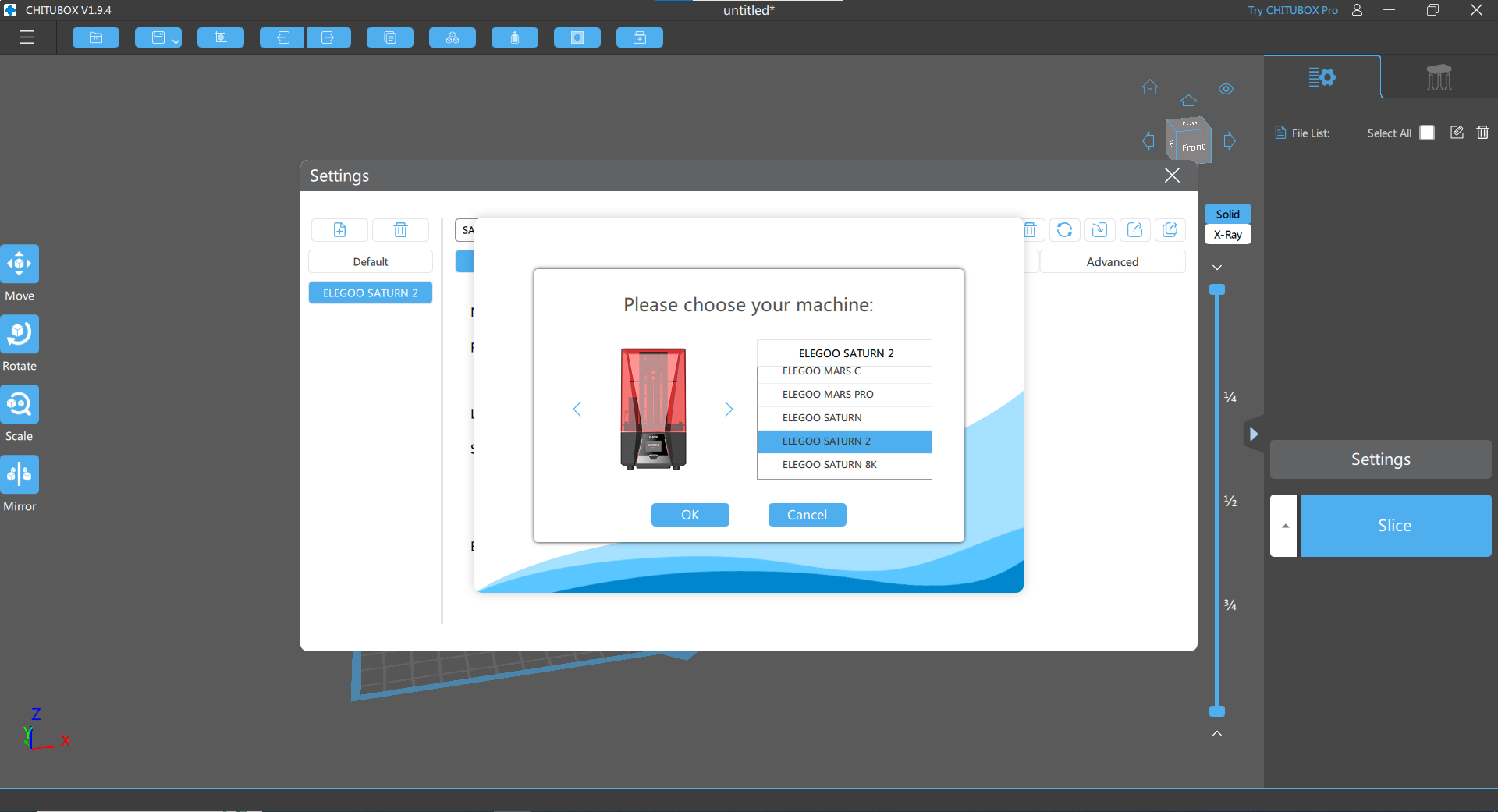 2.
4. Slicer
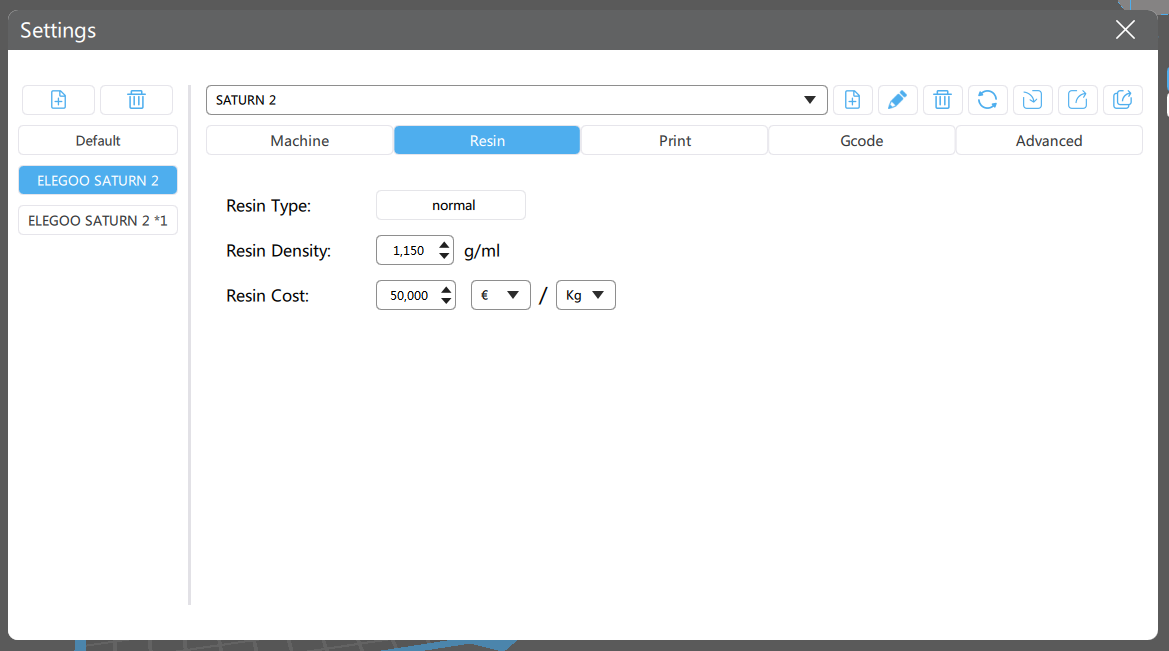 3.
1.
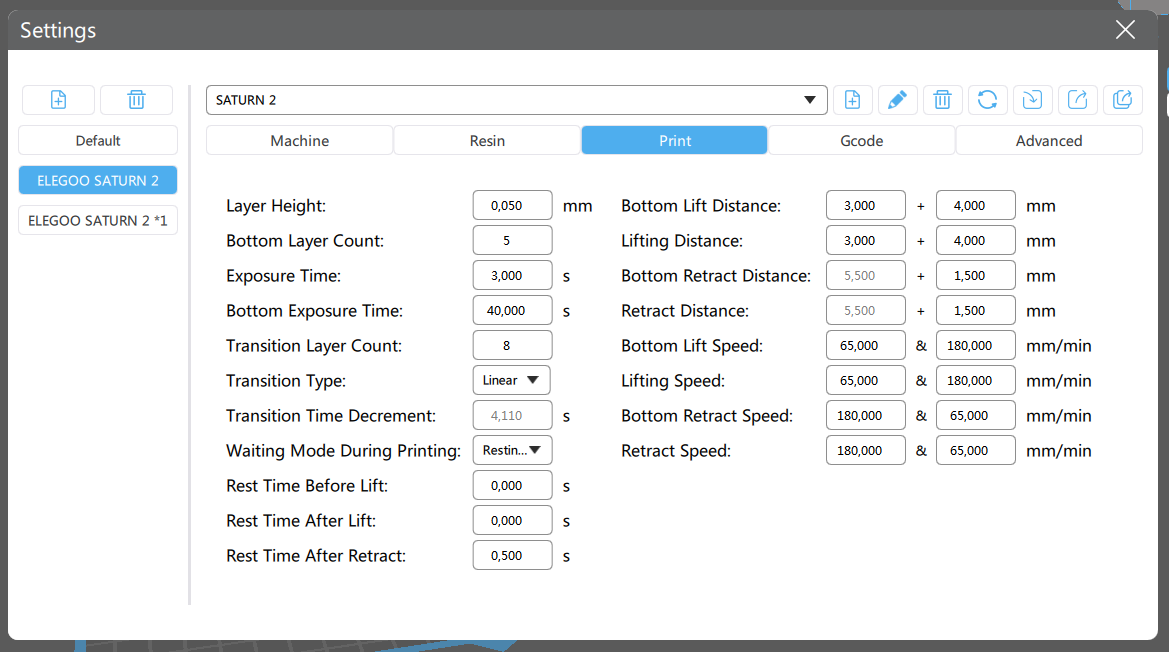 1.
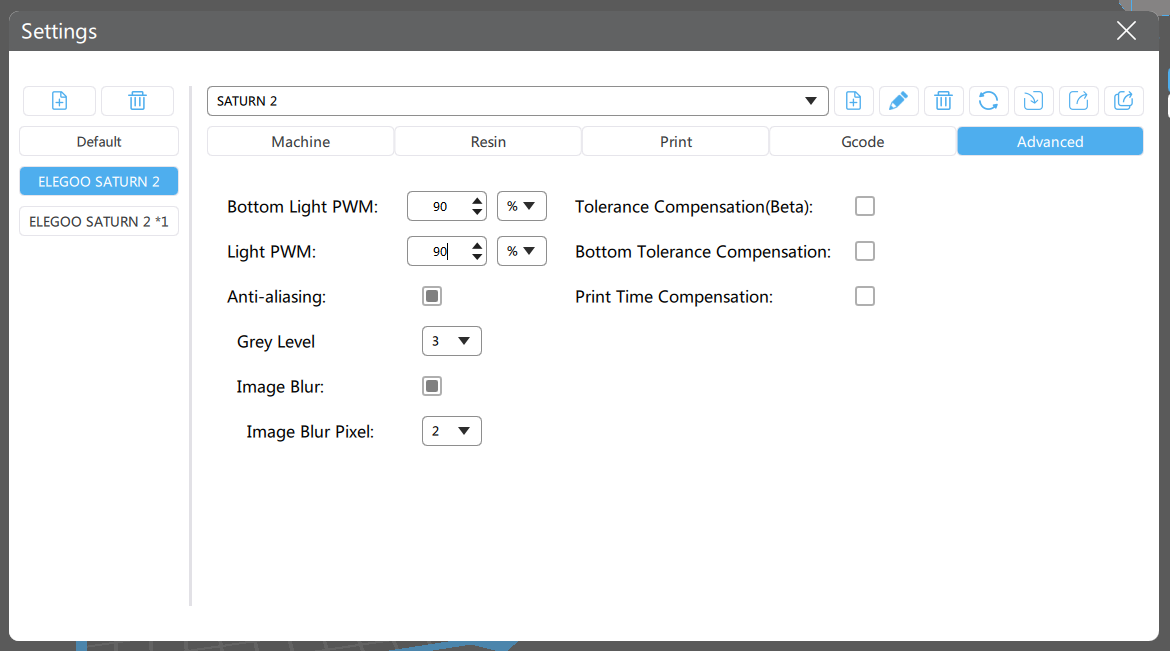 4. Slicer
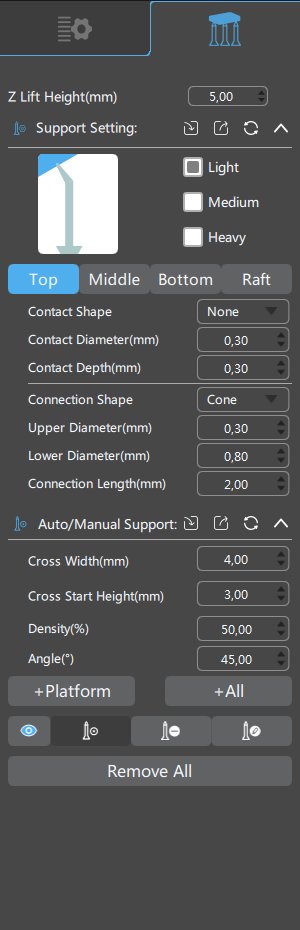 Der Slicer: Stützstrukturen 
Stützstruktur automatisch hinzufügen:      +All
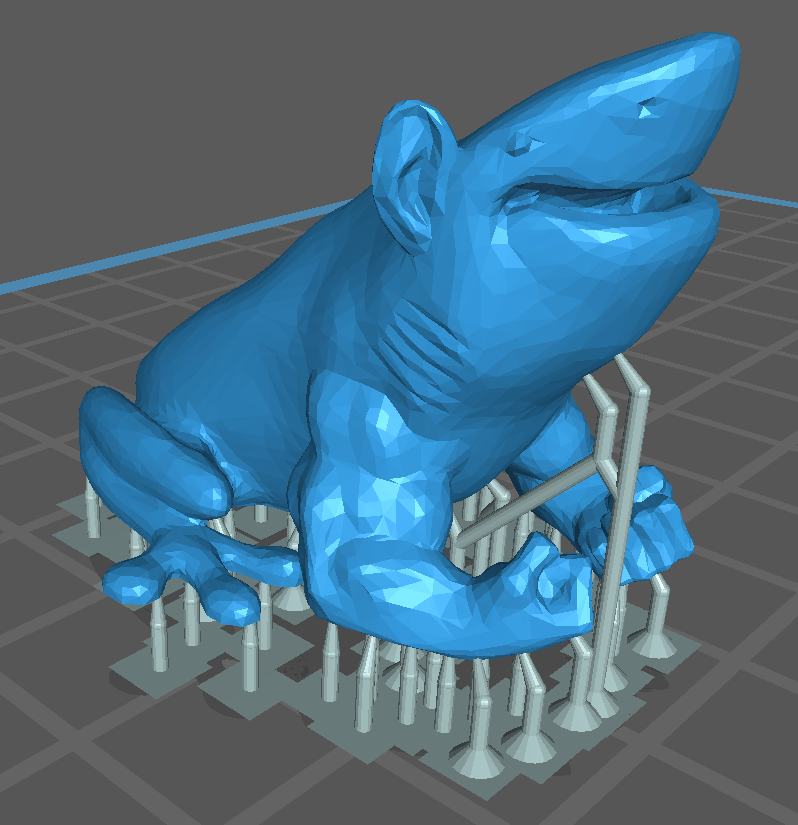 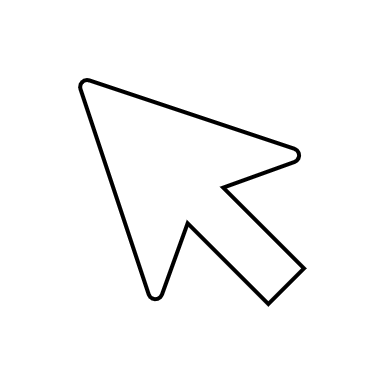 4. Slicer
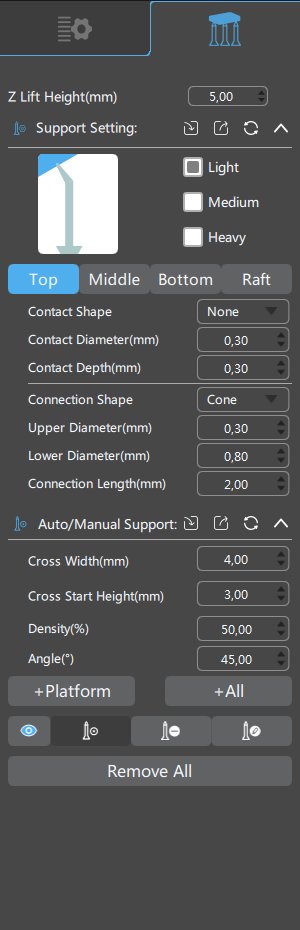 Der Slicer: Stützstrukturen 
Stützstruktur automatisch hinzufügen:      +All
Bei Bedarf manuell Stützen hinzufügen (Linksklick)
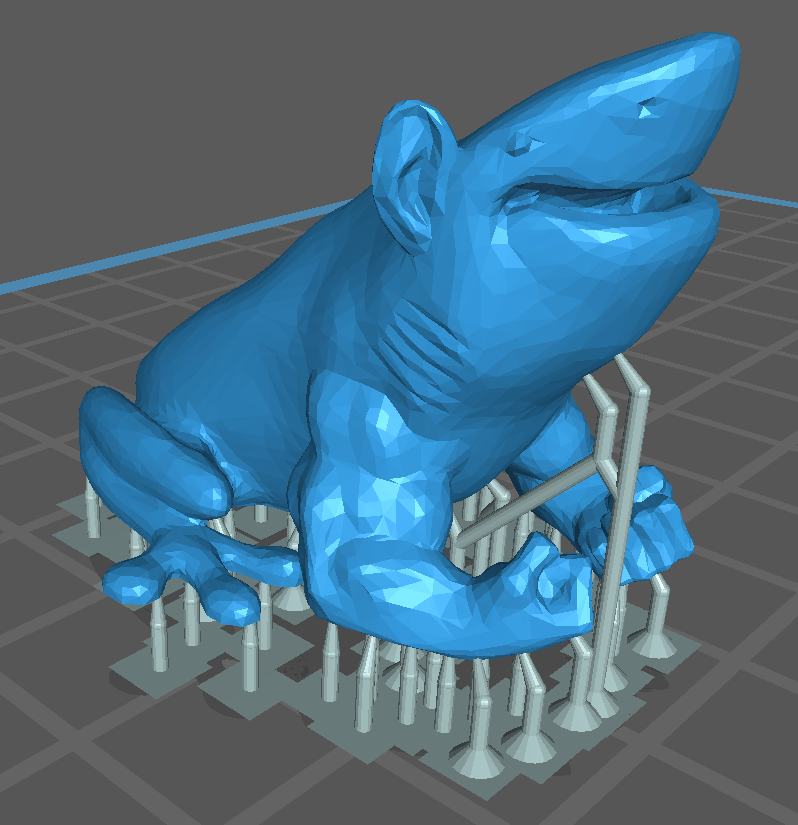 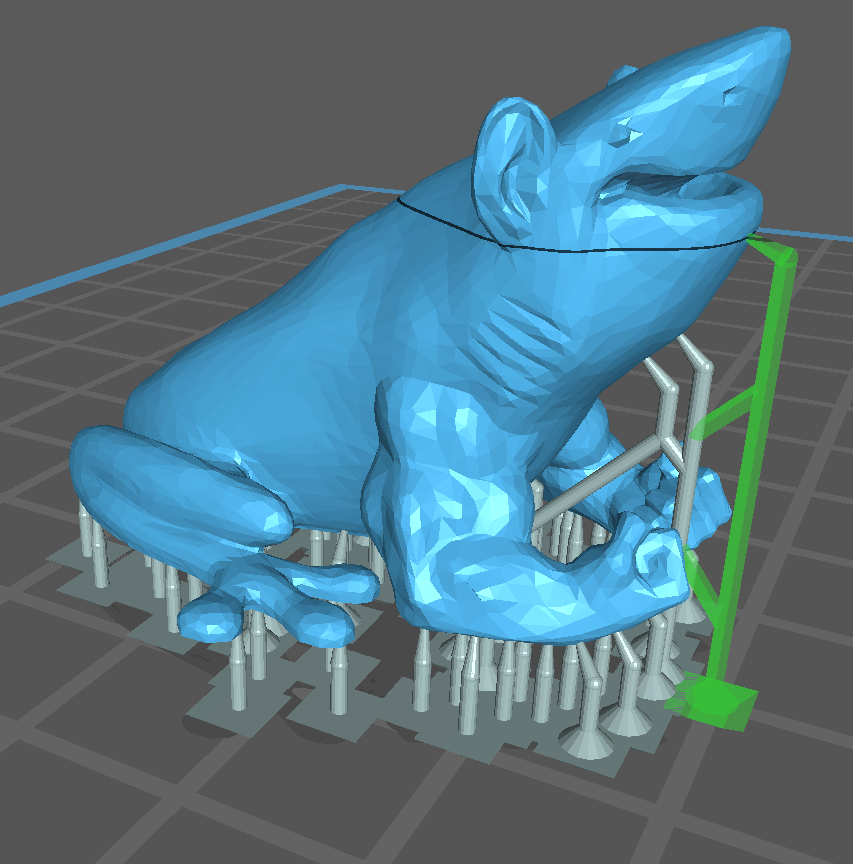 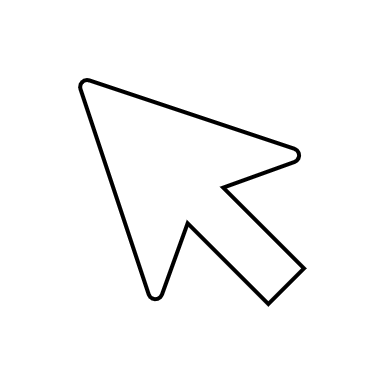 4. Slicer
Der Slicer: Slicen
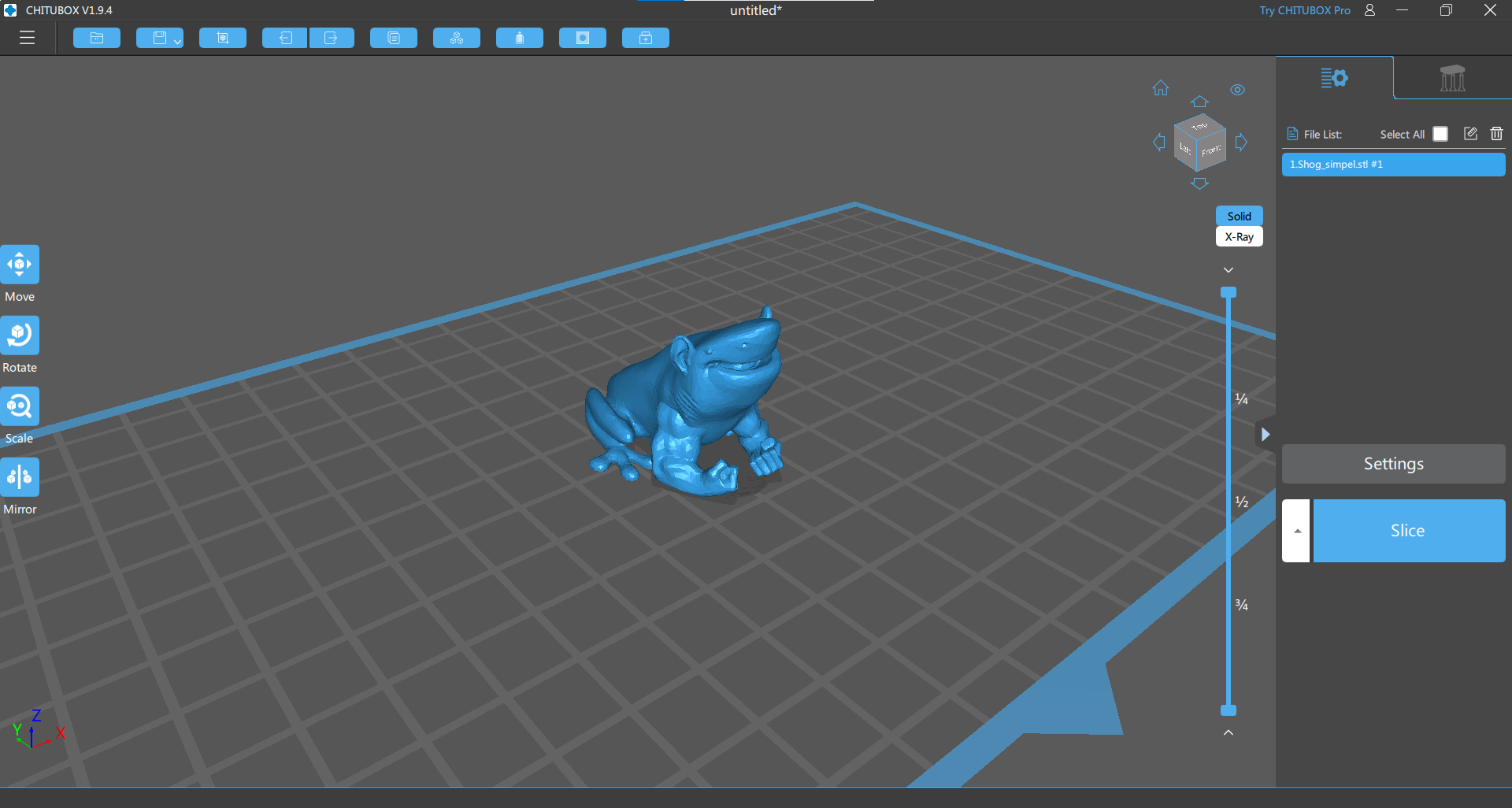 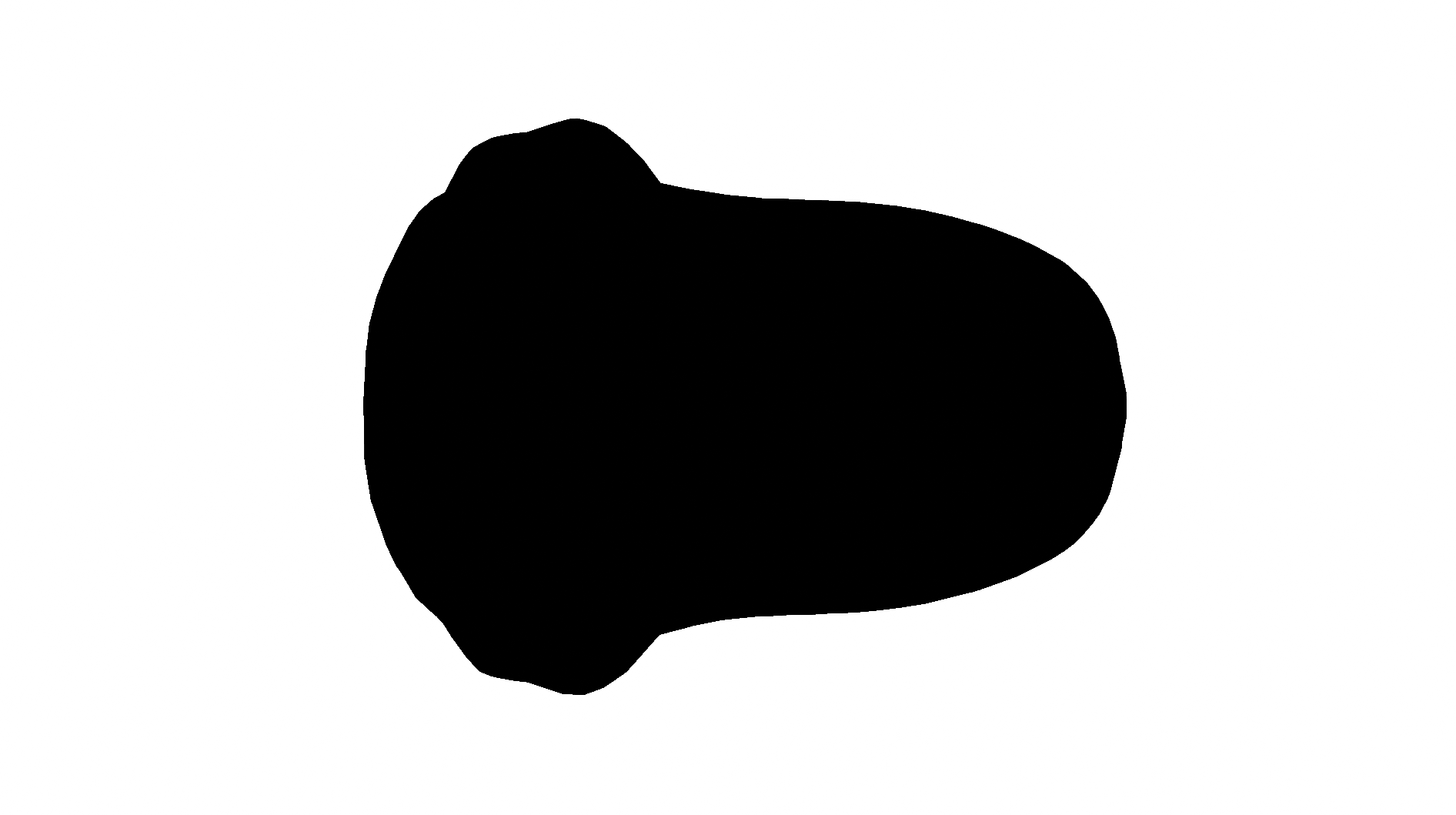 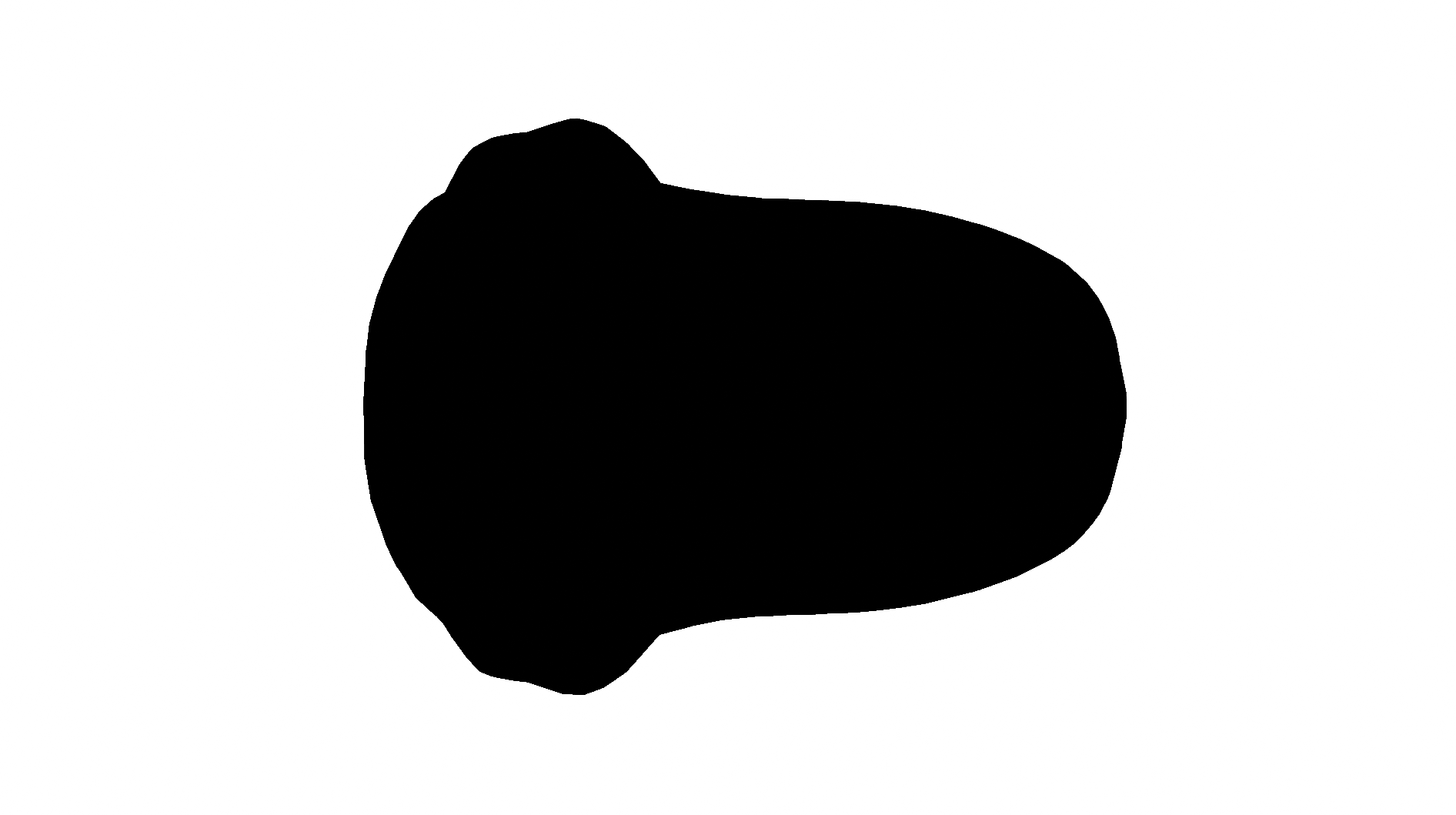 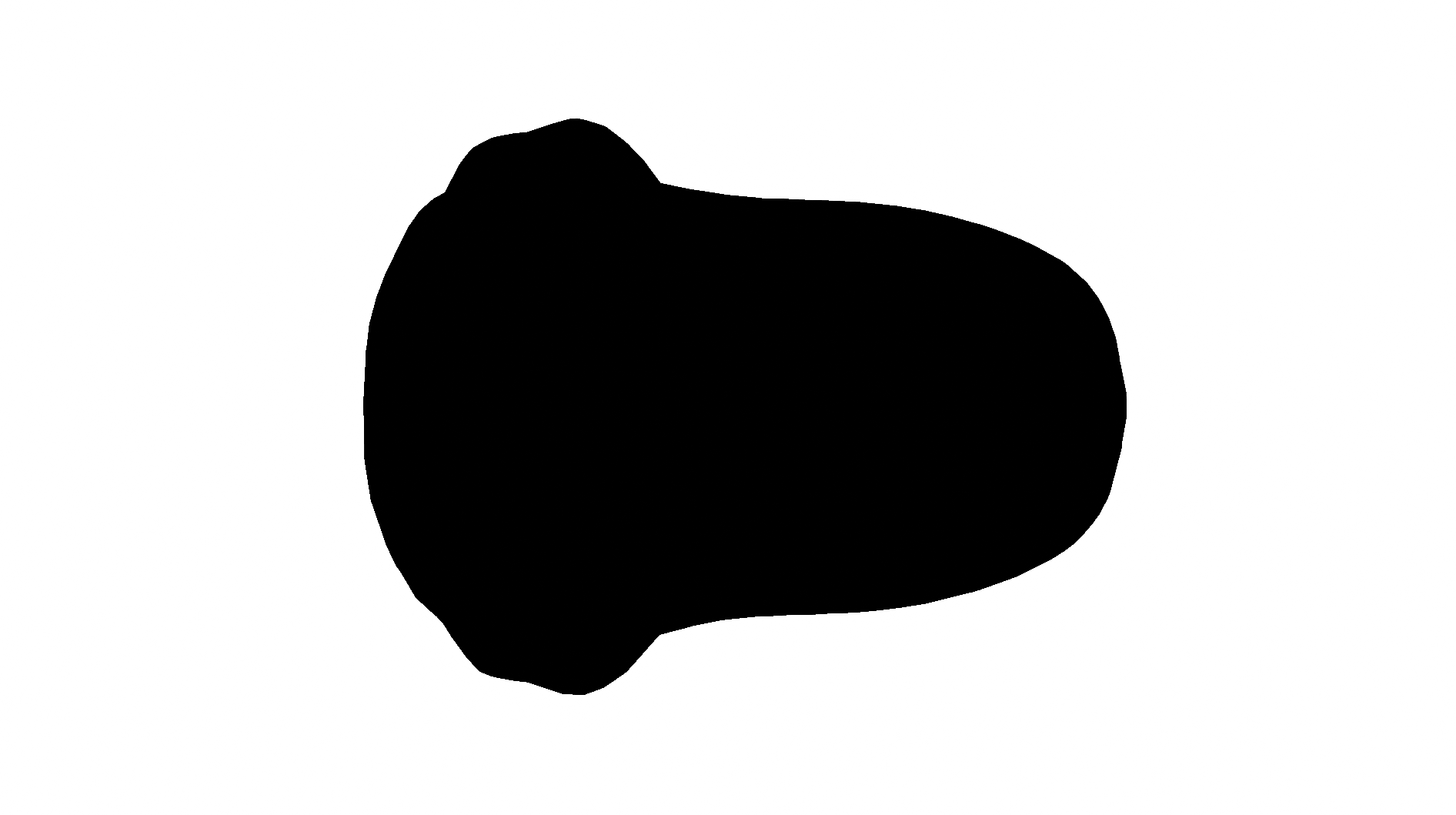 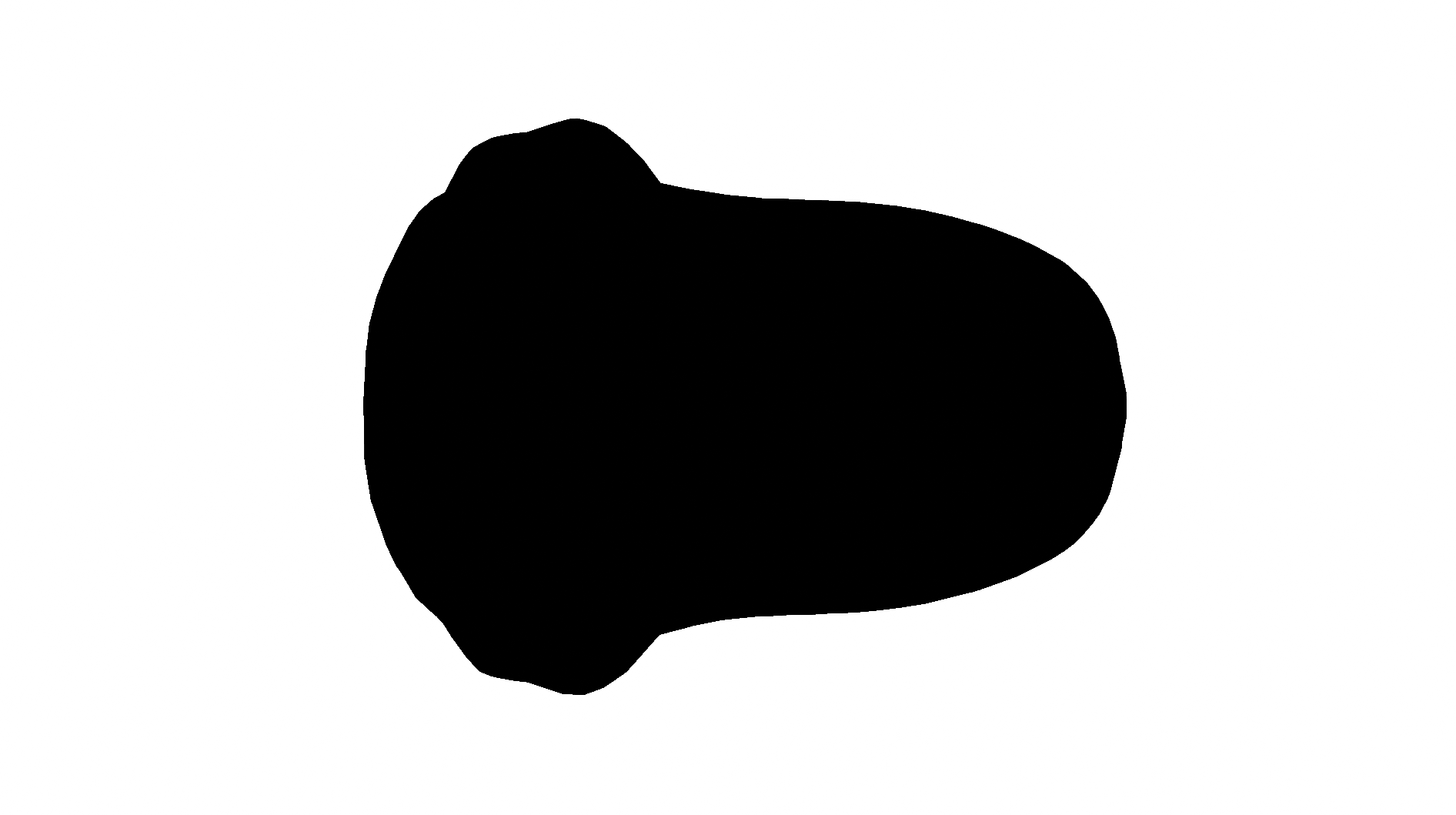 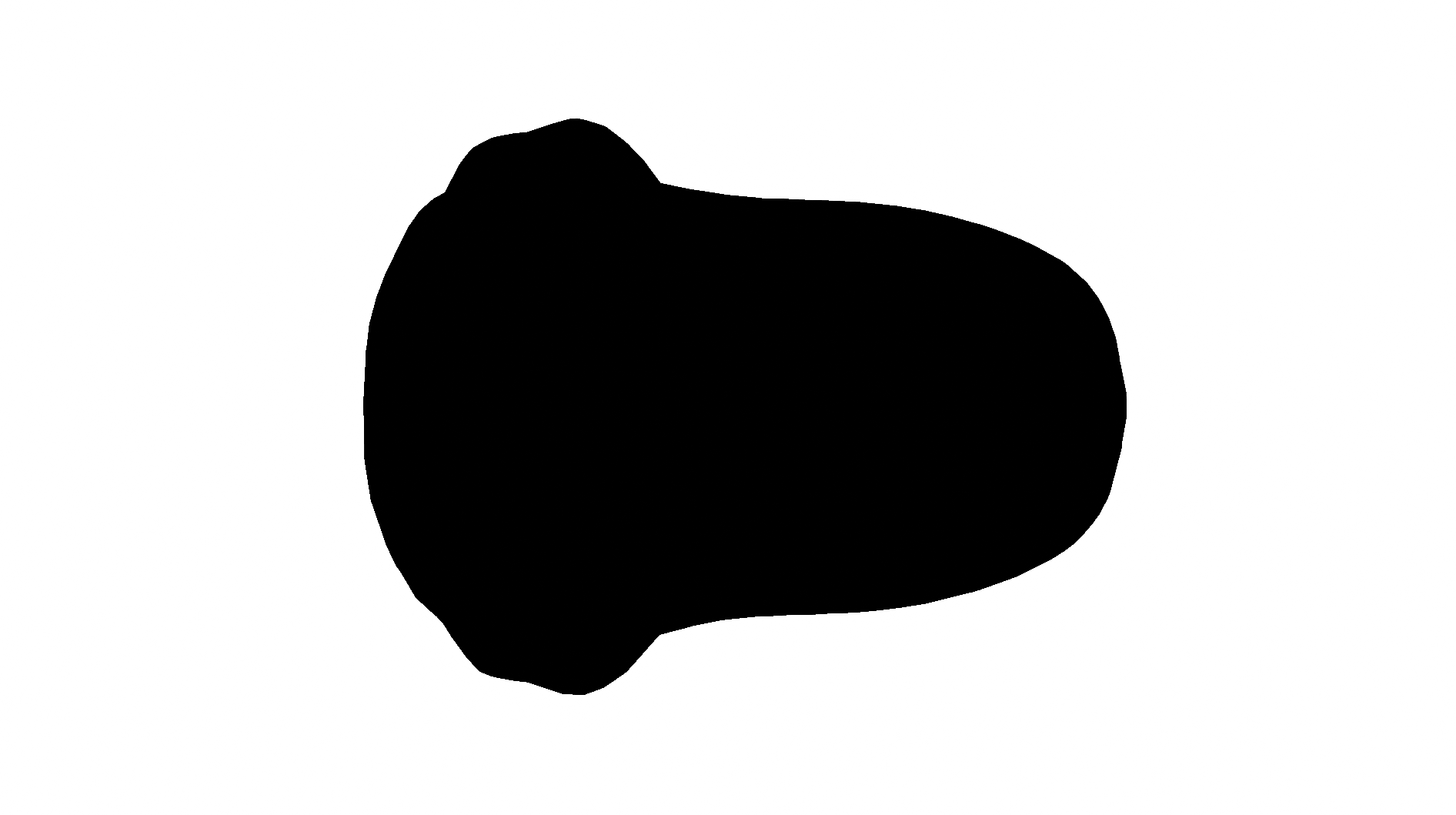 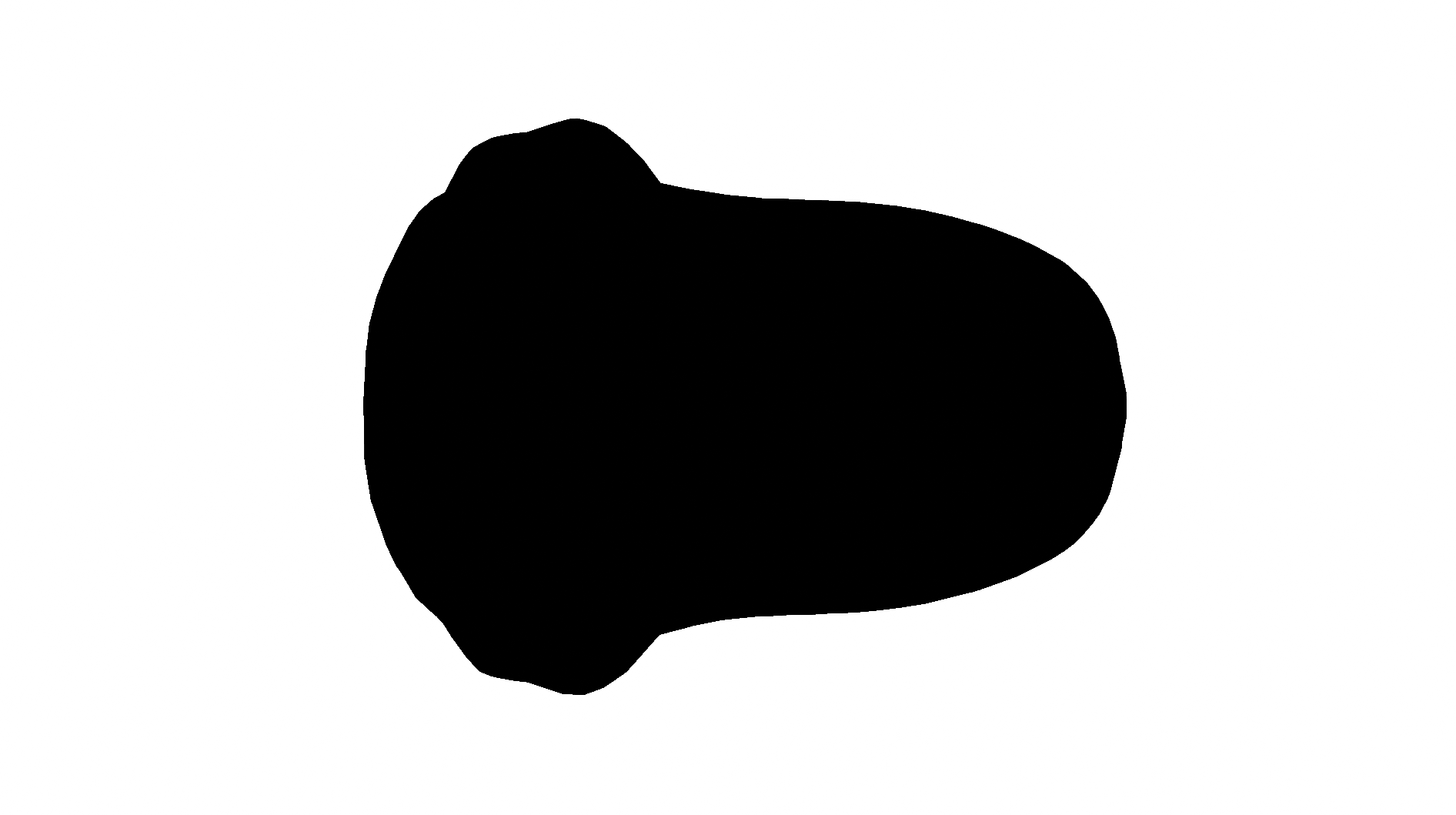 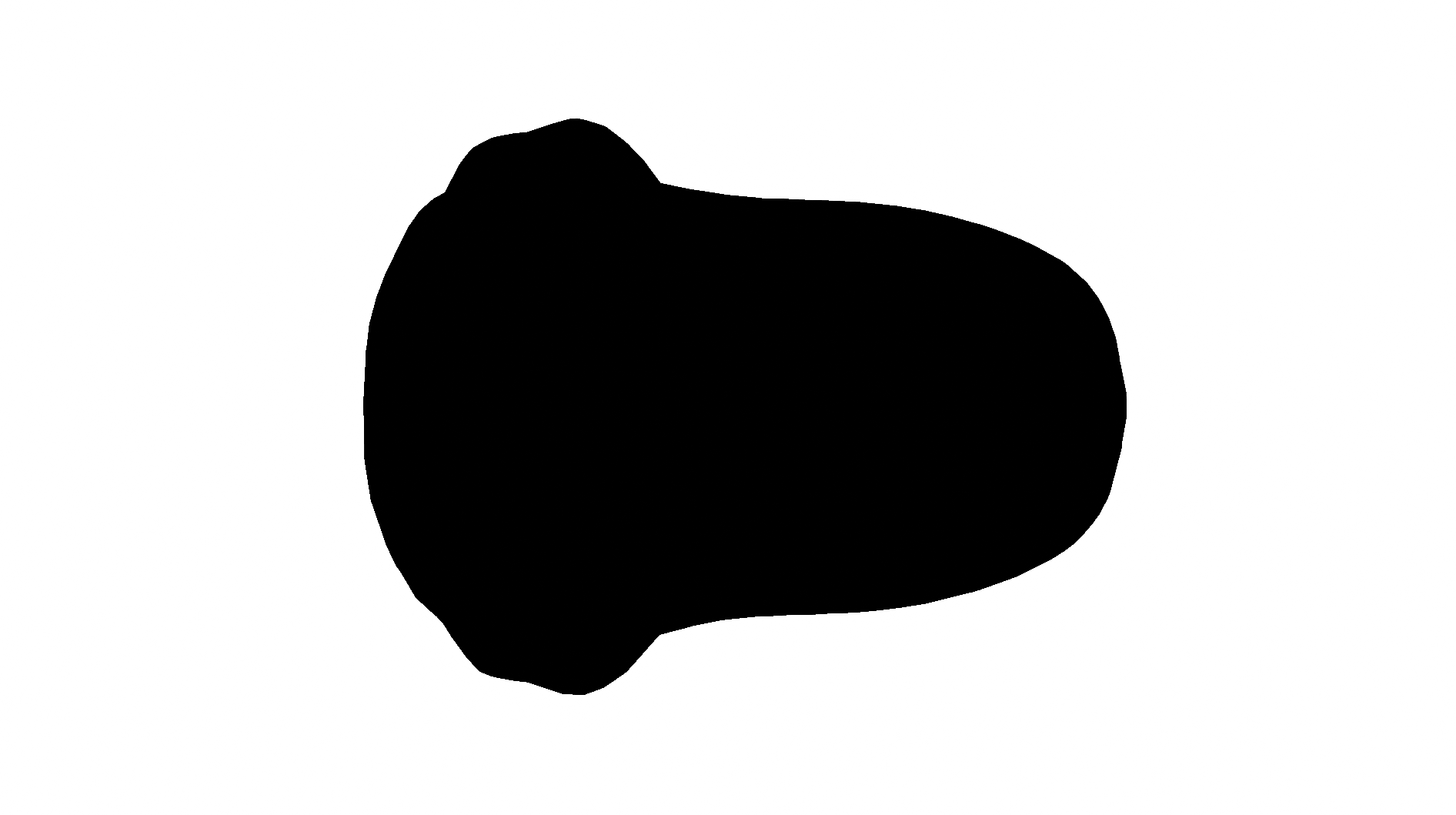 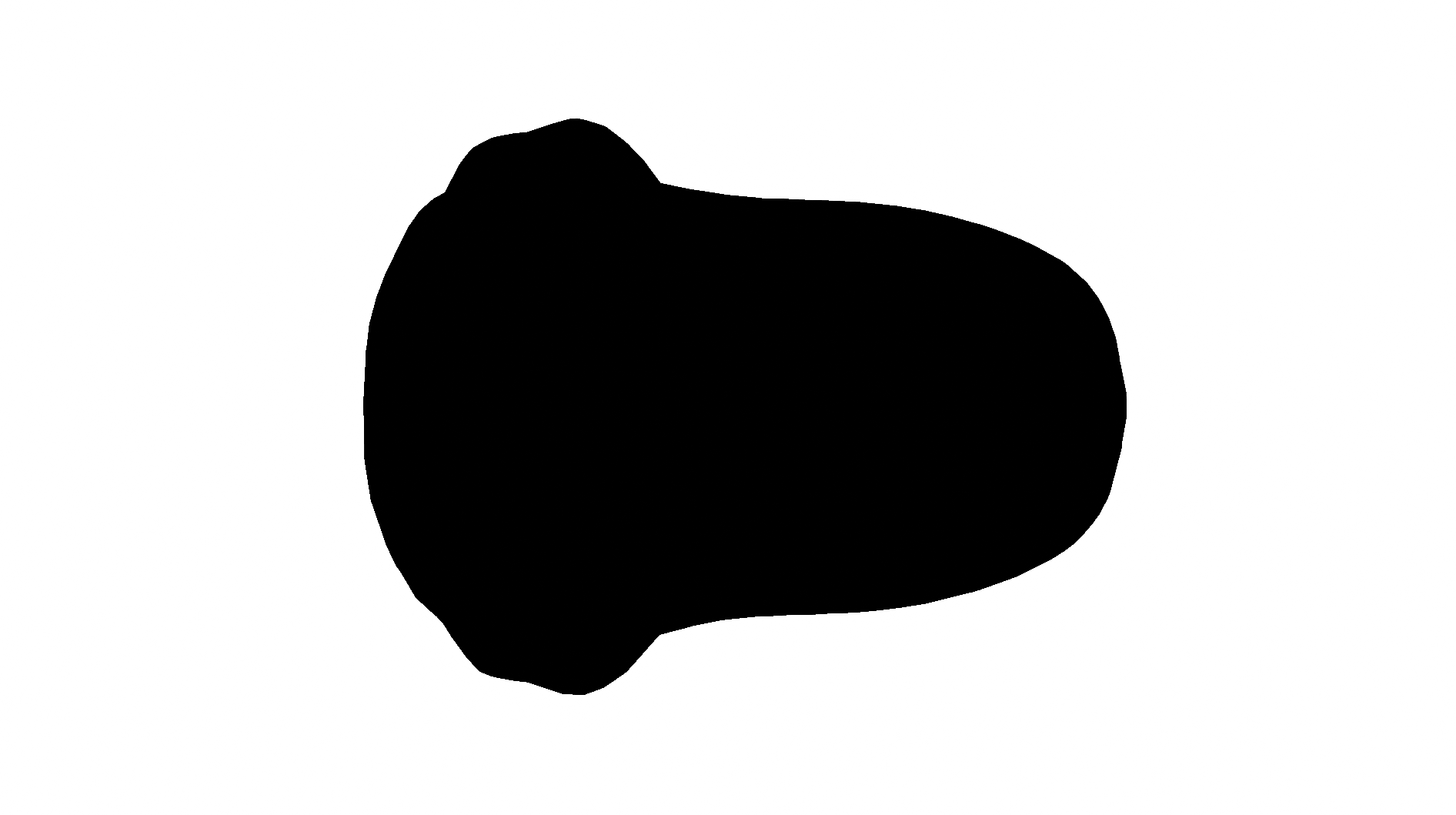 .ctb-Datei
5. 3D-Drucker Praxis
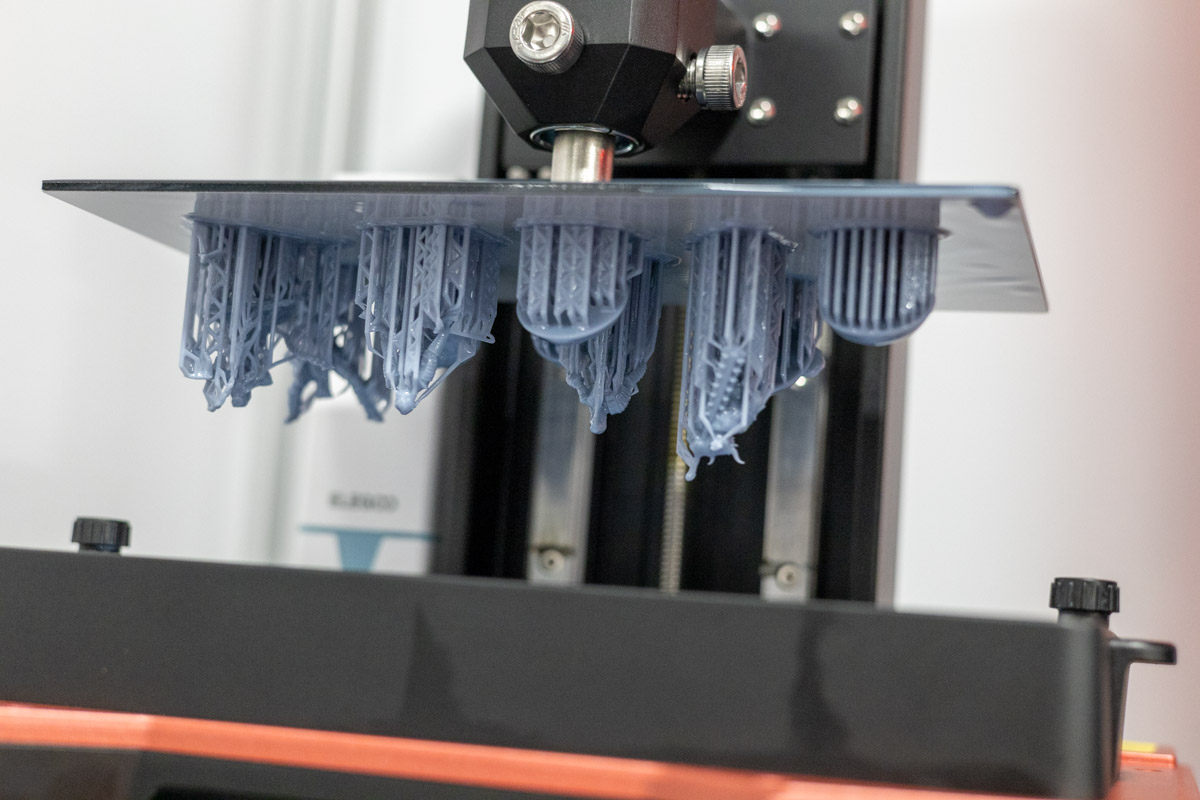 Eigenschaften/Grenzen des MSLA-Drucks
Schichthöhen (üblich):	0,01 – 0,1 	[mm]
Min. Linienbreite X/Y: 	0,0285 		[mm]
Druckraum (B x T x H)	219 x 123 x 250	[mm]
Keine „leeren“ Formen möglich
Keine „Saugglocken“ möglich
Drucker druckt „blind“
Flüsiges Resin ist giftig!
Für Elegoo Saturn 2
5. 3D-Drucker Praxis
ctb-Datei auf den Drucker bekommen:

USB-Stick rechts neben Drucker
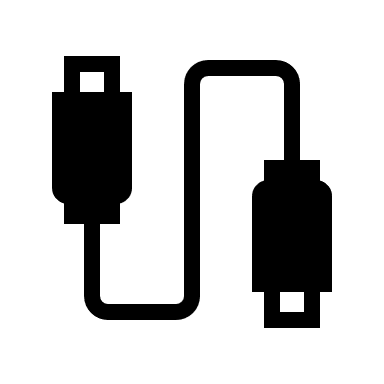 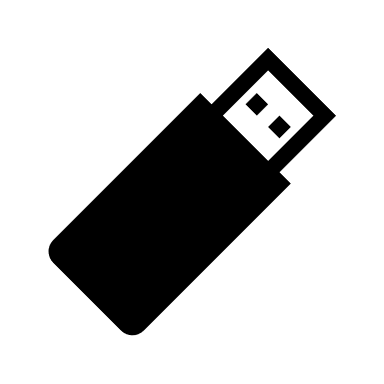 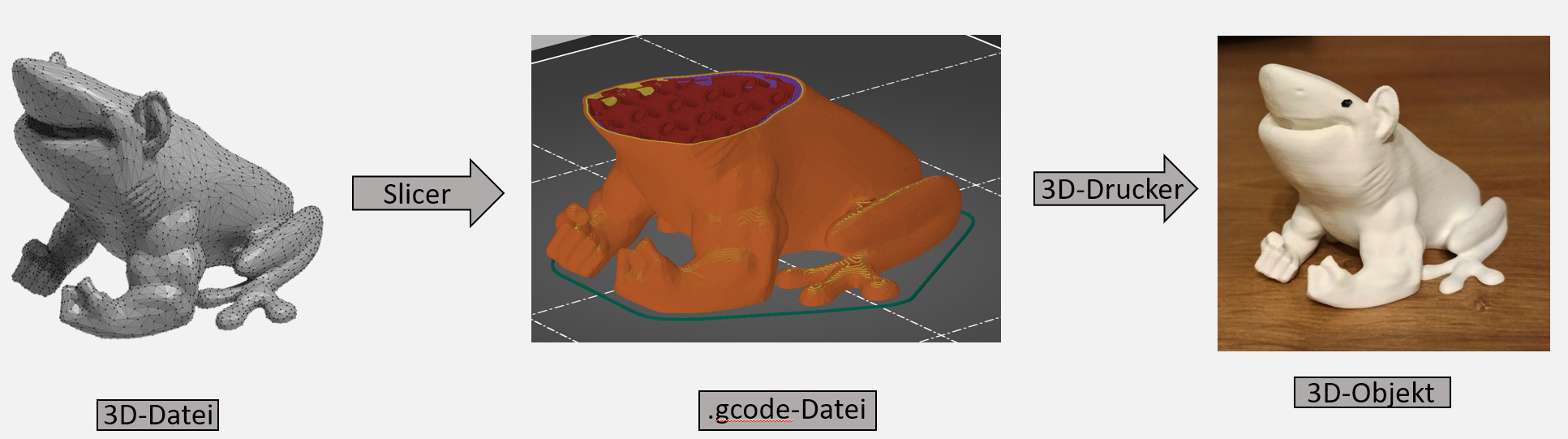 5. 3D-Drucker Praxis
Materialien
Flüssiges Resin ist giftig!
Handhabung nur mit FFP2 Maske undEinmal-Handschuhe
Vorher Küchentücher bereitlegen!
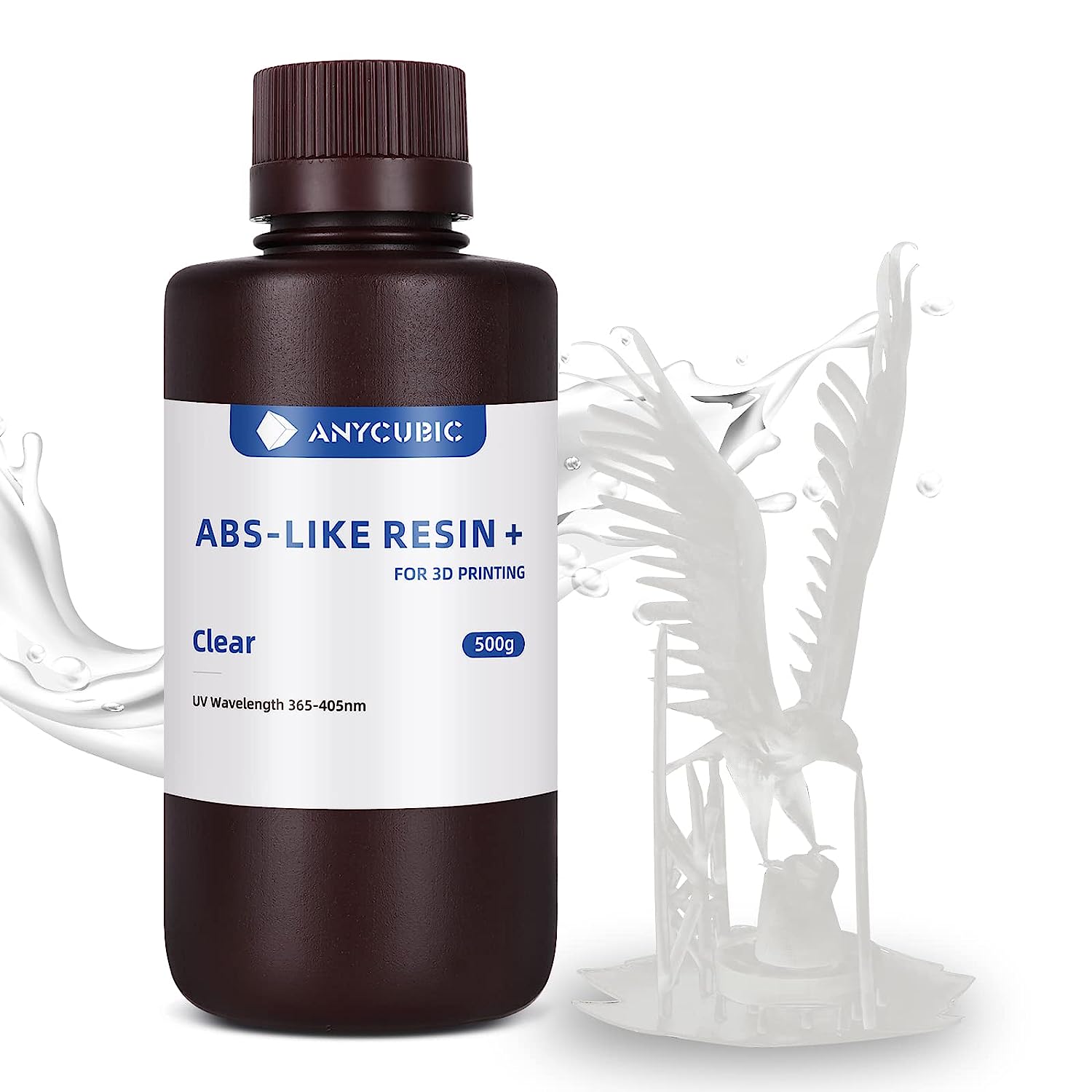 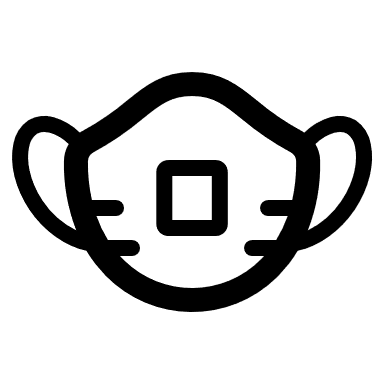 Danach bzw. wenn andere im Raum sind:
Immer mit offener Tür / Durchlüften!
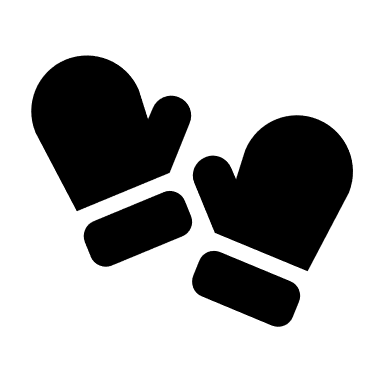 5. 3D-Drucker Praxis
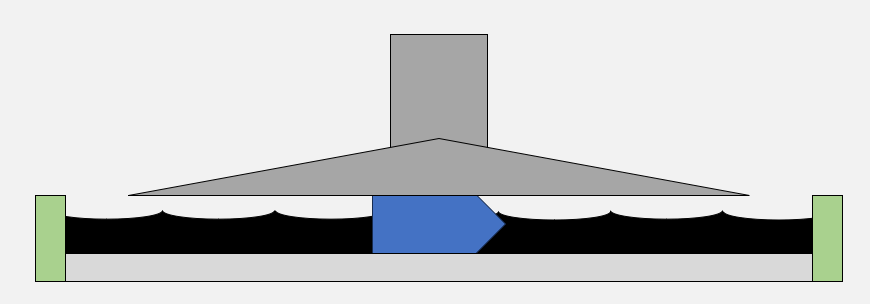 Reinigung Drucker
Druckbett & Tank sollte vor dem Druck geprüft werden
Auf Fragmente, Reste, Partikel, … 
Druckbett kann abgenommen werden
Unbedingt Bescheid geben wenn ein Druck schiefgelaufen ist
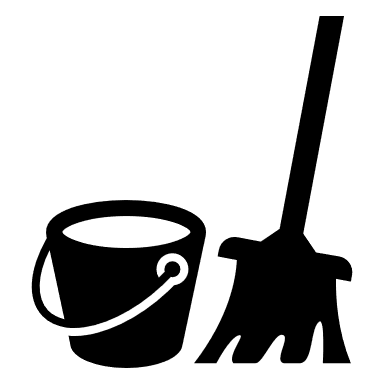 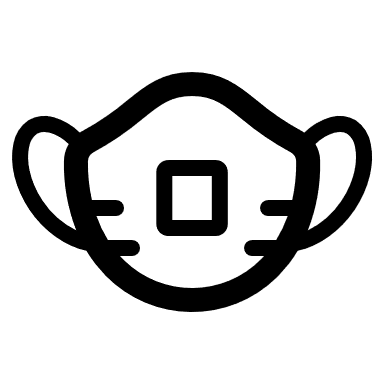 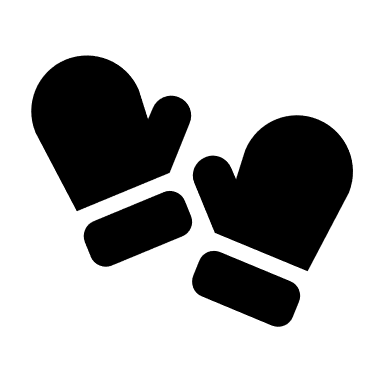 5. 3D-Drucker Praxis
Drucken
Druck starten mit „Print“, die zu druckende Datei wählen

Danach Druckbett abnehmen & abtropfen lassen
Teile vom Druckbett nehmen: viel Zewa verwenden!
Alles mit Resin dran → Restmüll
Falls Resin an Möbilar kommt → Reinigen mit Alkohol
Resin auf Haut → sofort mit Seife abwaschen
Resin in Auge / Schleimhäuten → Notarzt
Nach Möglichkeit dabei kein Werkzeug nutzen
Teile reinigen
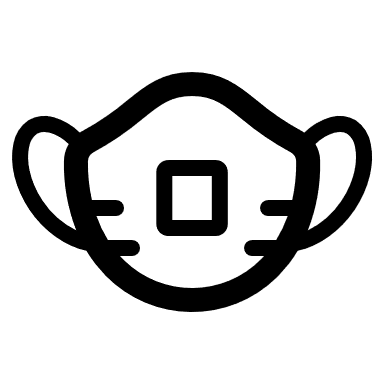 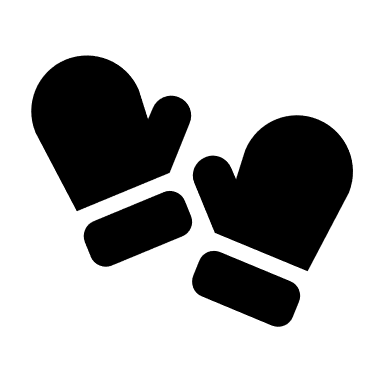 5. 3D-Drucker Praxis
Reinigung Druckteil
Isopropanolbad 15min
(Trocknen lassen)
Belichtung 15min
Zeiten sind nur grobe Empfehlungen
Beim Isobad darauf achten, dass keine „Schleier“ mehr am Druck übrig sind
Je länger belichtet wird, umso fester / sicherer wird das Objekt, aber auch umso brüchiger
Wash & Cure
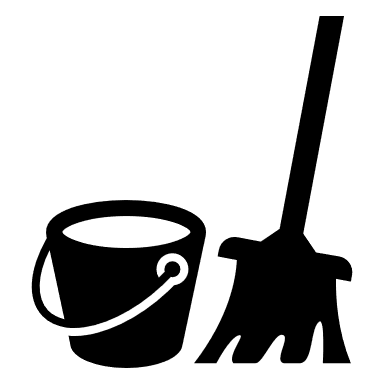 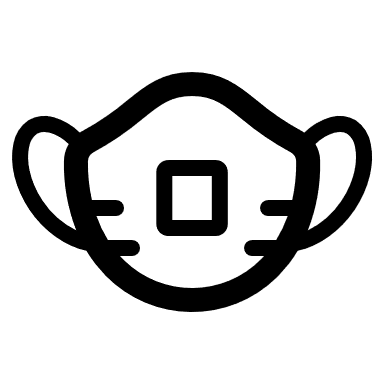 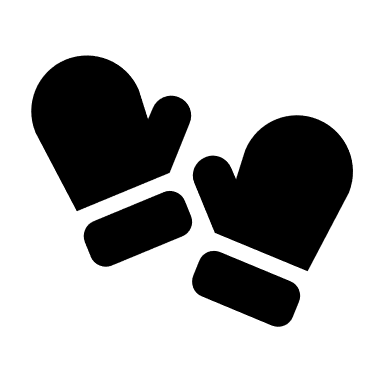 5. 3D-Drucker Praxis
Reinigung Druckbett
Feste Resinstücke beseitigen
Flüssiges Resin abwischen
Vorsichtig wieder „ankleben“
VAT / Tank auf feste Resinstücke überprüfen!
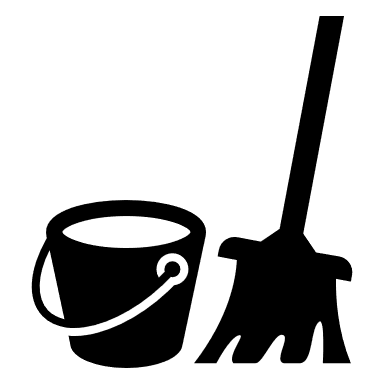 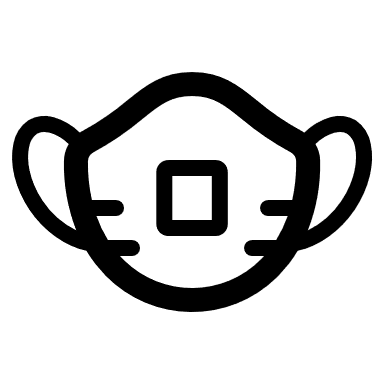 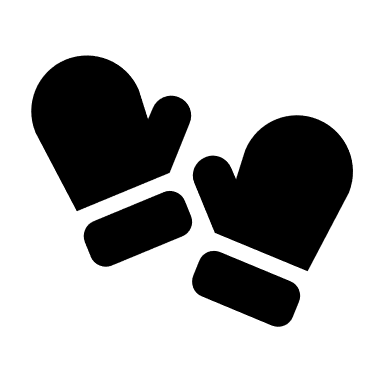 6. FDM vs SLA – braucht man das?
Große Vielfalt
Günstig
Schnell

X/Y Richtung sehr Strapazierfähig
Layer adhesion (Z) Schwachpunkt

Offenes Format
Größe abhängig von Komplexität
Sehr feine Details
Exotischere Resins sehr teuer
Langsam

“Normales” Resin ist “brüchig”
In alle Achsen (ca.) gleich Stabil

Proprietäres Format
Größe abhängig von Auflösung, Layer
7. Fragen